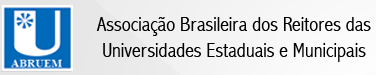 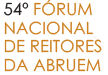 “O desafio da gestão das Universidades Estaduais e Municipais”
Sistemas de informação e de conhecimento disponíveis no País e seu impacto na gestão das Instituições de Ensino Superior Estaduais e Municipais
Marcos Luiz Marchezan
marchezan@stela.org.br
Instituto Stela / Tekis

Campos do Jordão – SP , 08/05/2014
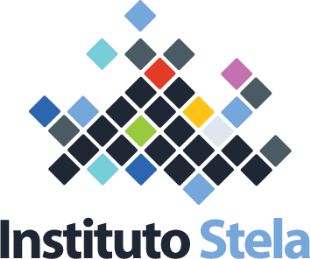 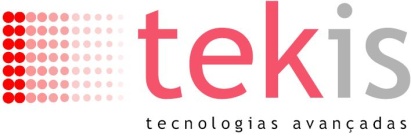 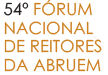 Agenda
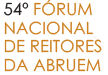 Instituto Stela – Quem somos
Transformamos dados em conhecimento
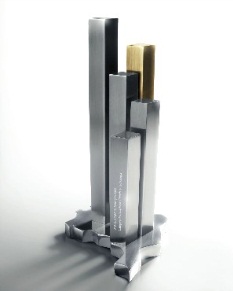 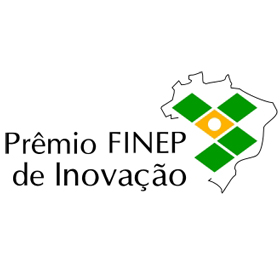 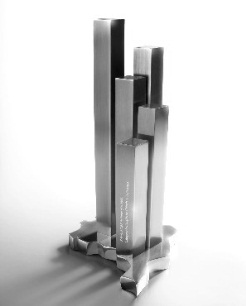 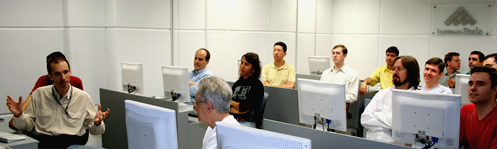 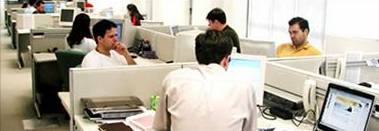 2012
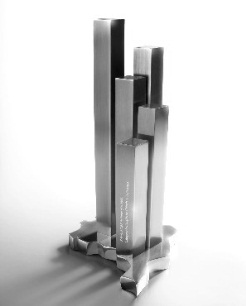 2008
1995-2002: Grupo Stela/UFSC 
2002-hoje: Instituto Stela
2007
Instituto de pesquisa sem fins econômicos (spin-off da UFSC)
P&D in TIC e em Engenharia do Conhecimento
60 pesquisadores e colaboradores (20% Drs. e 20% mestres)
Referência no País em governo eletrônico (+ 5 milhões de usuários)
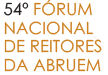 Instituto Stela - Portfólio
Produtospara mercados específicos (IES)
Ferramentas para levar dados a conhecimento
Projetos criados com P&D sob encomenda para público/privado
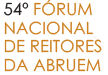 Instituto Stela – Experiências no SNCTI
SINAES/Docentes ES
Sistema Nacional de CT&I
DCSIBEA/MMA
DCVISA/ANVISA
Plataforma Lattes (CNPq)
Atores Individuais (gestores, pesquisadores, estudantes)
Coletivos(Projetos, GPs, Redes, CoP)
Portal Inovação (MCTI)
Fórum PAHO/OMS
Incubadoras
IES/ICTIs
Indicadoresde Inovação
Plataforma Stela Experta
Parques
Portal SAPI (Anprotec)
Portal SINAES/INEP
Empresas
PRIME/FINEP
Observatório CT&I MG
SIFAPS/CONFAP
PGSCIA - Itaú
EMBRAER
Agentes públicos
Plataforma Mauá
Fomento 
a CT&I
GovernançaPública
Sistema SIGBI/FAPESC
Base de Conhecimento em CT&I
Programa PRIME/FINEP
Plataforma ISEKP (Eng. do conhecimento)
Plataforma Aquarius (MCTI)
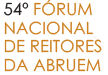 Gestão estratégica de informações em IES
A gestão estratégica de informação permite que as organizações criem, registrem, localizem e utilizem dados internos e externos, de forma a apoiar processos táticos e estratégicos (JAIN; TRIANDIS; WEICK, 2010)
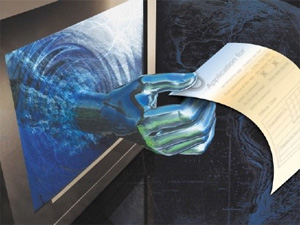 http://www.ictnews.az/tags.php?content=61&lang=2
As TICs tornam-se essenciais na produção de dados transacionais (ex.: sistemas de gestão de projetos, acadêmico, financeiro, RH) e estratégicos (ex.: sistema gestão do planejamento estratégico), caracterizando-se como insumos  para gestão dos processos de ensino, pesquisa, extensão e inovação das IES
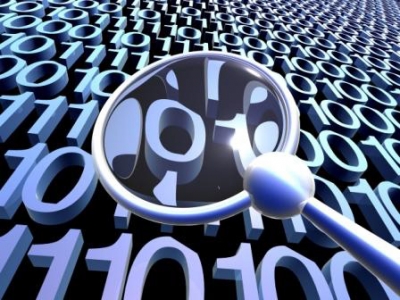 http://www.thefirewall.co.uk/news/132/data_governance_critical_to_preventing_data_loss_from_insider_security_breaches/
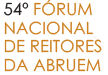 Gestão estratégica de informações em IES
As IES tem necessidade de prestar informações a diferentes agências e organizações públicas, não apenas de forma institucional como também por parte de seus indivíduos, além de gerenciar seus principais processos internos
Quando as informações necessárias não são contempladas nos processos e sistemas organizacionais, surge a dificuldade de integrá-las e de adotá-las no apoio à tomada de decisão
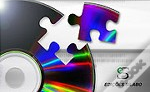 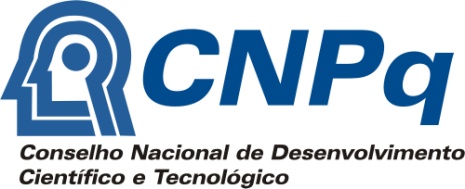 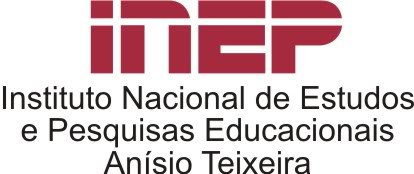 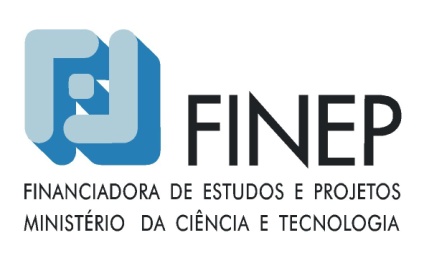 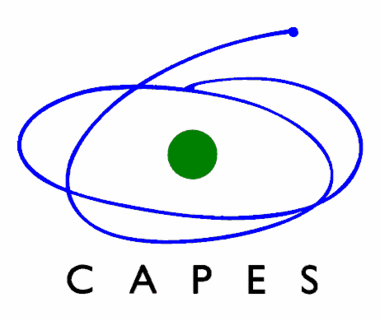 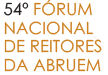 Gestão estratégica de informações em IES
Quando dados externos são públicos e padronizados nacionalmente, há oportunidade para integração com sistemas corporativos visando apoiar a gestão institucional

É nesse contexto que ações de governo aberto são especialmente relevantes, pois criam insumos à tomada de decisão estratégica e, no caso das IES, até mesmo à racionalização de seus processos operacionais
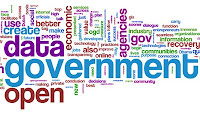 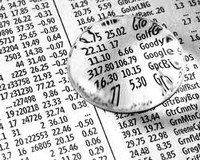 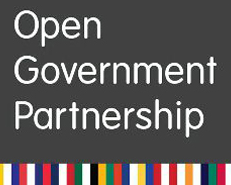 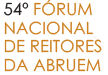 Plataformas nacionais para gestão em CT&I
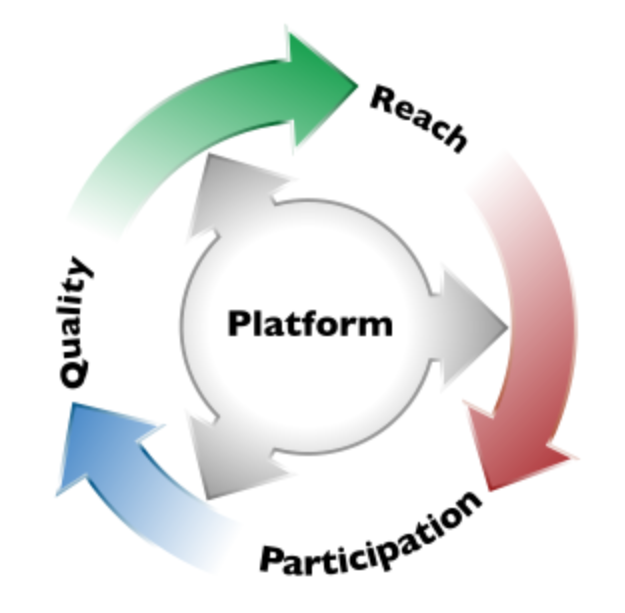 As plataformas não devem servir somente às suas agências promotoras. 
Há um círculo virtuoso quando a comunidade de CT&I for a principal beneficiária
http://nbry.files.wordpress.com/2012/06/virtuous_circle-commons-wikimedia-org.png
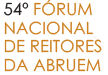 Plataformas nacionais para gestão em CT&I
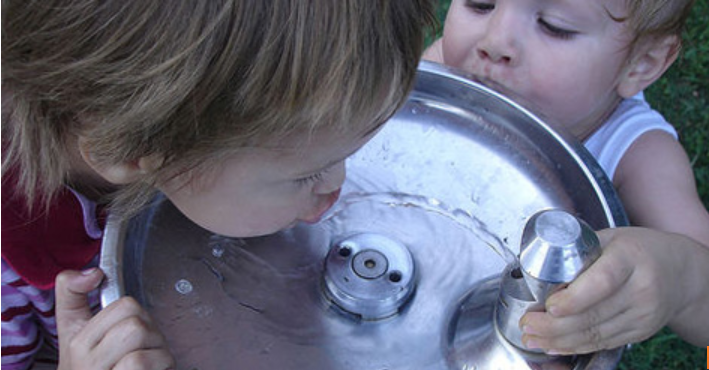 http://www.nature.org/ourinitiatives/habitats/riverslakes/is-ignorance-bliss-when-it-comes-to-our-water.xml
Dados gerados nessas plataformas são um bem público, devem ser abertos e disponíveis para a comunidade
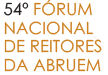 Plataformas nacionais para gestão em CT&I
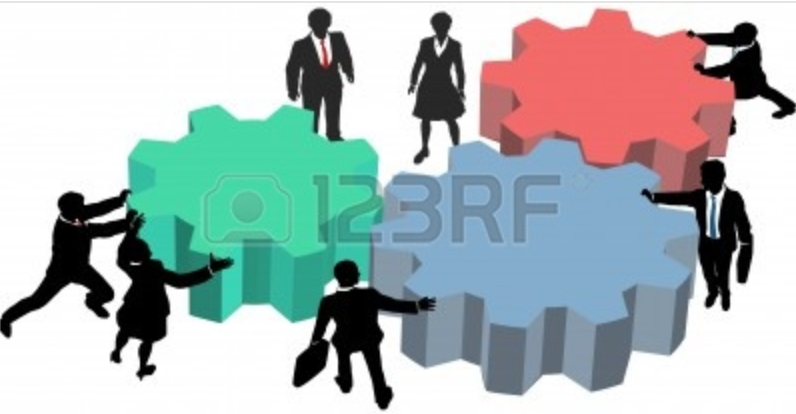 http://www.123rf.com/photo_10101382_business-people-silhouettes-push-gears-together-to-form-a-technology-plan.html
Coprodução é uma das principais diretrizes do e-Gov contemporâneo (juntamente com transparência, prestação de contas e responsabilidade). Nossas soluções têm base axiomática na coprodução
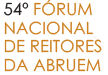 Plataformas nacionais para gestão em CT&I
Desafio de conhecimento públicoArquiteturas abrangentes de e-Gov: visão de futuro de governo eletrônico
Eficiência
Transparência
Eficácia
Prestação de contas
Princípios de dados abertos
Visão e-Gov
Participação
Plataforma
Formato
Acordos
NSP
Contexto
Catálogo
Responsabilidades
Engs. Conhecimento
Ontologia
Operação
Coprodução
Arquiteturae-Governança
DadosAbertos
Governançade Dados
Governo Aberto
e-Gov
Governança pública
Gestãopública
Aplicação
Domínio
Papéis
Redes sociais
Interoperabilidade
Lei de acesso à informação
M-Gov
Loja de aplicativos
Pacheco et. al., 2012
[Speaker Notes: É possível utilizar recursos de jogos para apresentar informações públicas ao cidadão?
Como conhecer a distribuição de recursos em CT&I no País, de forma lúdica?
Como elucidar a natureza dos recursos aplicados em bolsas pelo CNPq?]
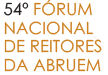 Plataformas nacionais para gestão em CT&I
Um dos principais exemplos de soluções e-gov abertas na área de C,T&I é o Currículo Lattes. 

Criado pelo CNPq em 1999, o sistema acumula uma base com mais de 2,6 milhões de CVs, tendo acima de 12 mil atualizações diárias (OLIVA, 2012) – Abertura dos dados em 2000
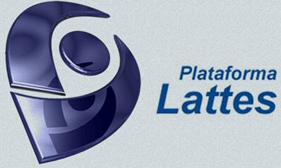 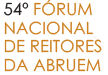 Plataformas nacionais para gestão em CT&I
Plataforma Lattes - Reconhecimento internacional
“The Brazilian experience with the Lattes Database is a powerful example of good practice. This provides high-quality data on about 1.6 million researchers and about 4,000 institutions.  (…) The result is one of the cleanest researcher databases in existence.“
Nature 25/03/2010
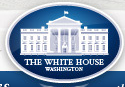 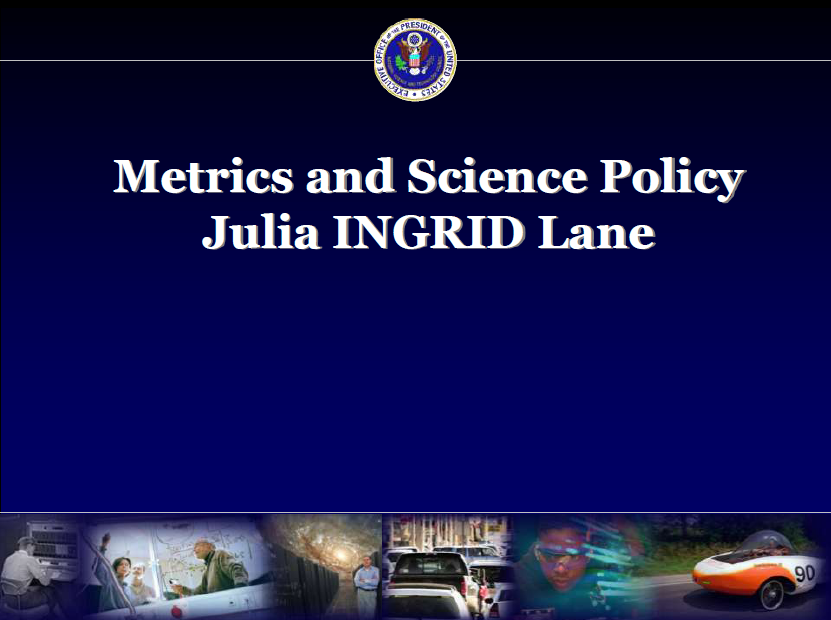 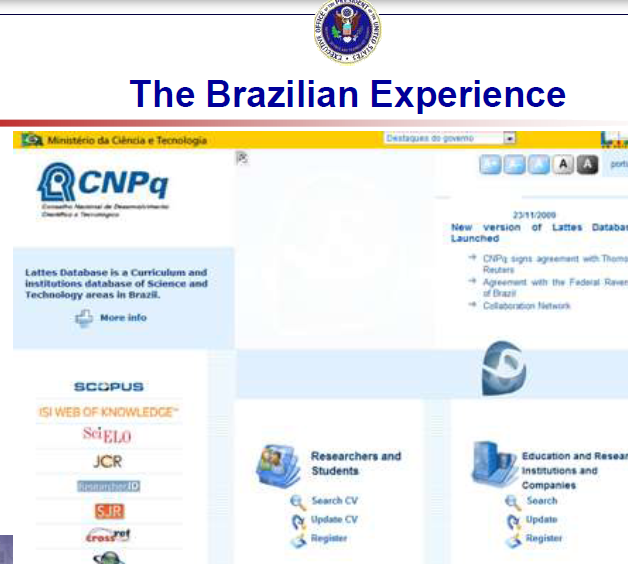 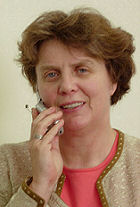 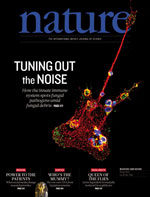 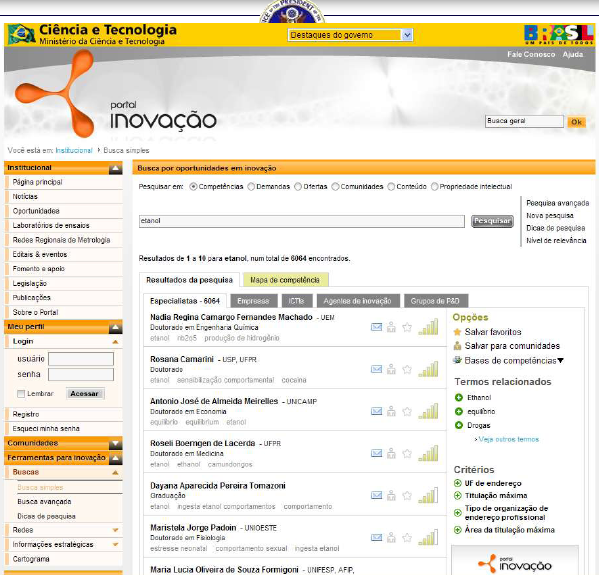 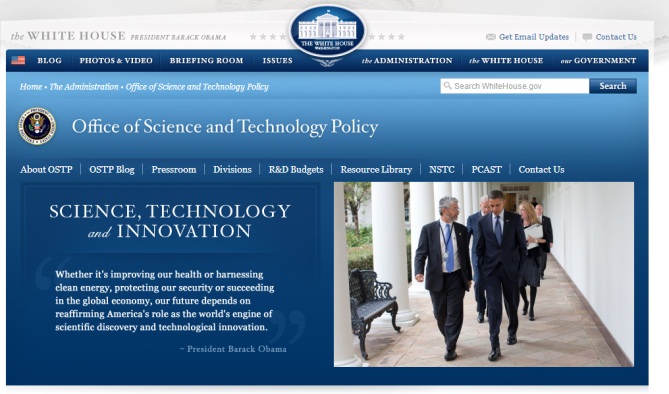 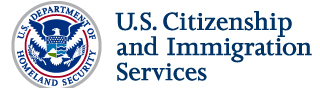 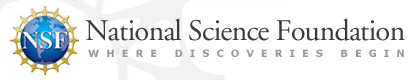 http://nirpa.org/wp-content/uploads/2010/04/11.-Julia_Lane1.pdf
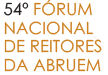 Plataformas nacionais para gestão em CT&I
Cursos
Infraestrutura
Docentes
Discentes
Avaliação institucional
SINAES
Currículos
Grupos de P&D
Instituições
Projetos
Infraestrutura
LATTES
Como as IES podem melhorar sua gestão com políticas institucionais de informação?
Como integrar seus sistemas com essas plataformas?
As plataforma e-Gov devem seguir os princípios de dados abertos para criar uma arquitetura de utilidade pública..
Cursos MA/MP/D
Docentes
Discentes
Produção intelectual
Projetos
Disciplinas
Estruturas acadêmicas
Especialistas
Empresas
ICTIs
Demandas
Ofertas
Cooperações
SUCUPIRA
Portal Inovação
Orçamento
Demandas
Propostas
Projetos
Produtos
PqTs
PMEs
Incubadoras
PqTs
PMEs
Incubadoras
Patentes
Marcas
Registros
SIFAPS
SAPI
INPI
SIBRATEC
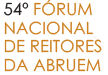 Plataformas nacionais para gestão em CT&I
Como essas plataforma e as informações que elas gerenciam podem influenciar a gestão das IES?
Como as IES podem fazer uso dessas informações para aprimorar sua gestão?
Temos cases nacionais?
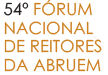 Plataforma Aquarius
O que é: serviço de governo eletrônico de apoio à decisão para monitoramento da efetividade organizacional do MCTI e para a governança pública em CT&I
Benefícios: permite o acompanhamento de indicadores e informações estratégicas relacionadas às ações do MCTI e de suas Agências, nas dimensões: dispêndios, convênios, fundos setoriais, bolsas e produção em CT&I
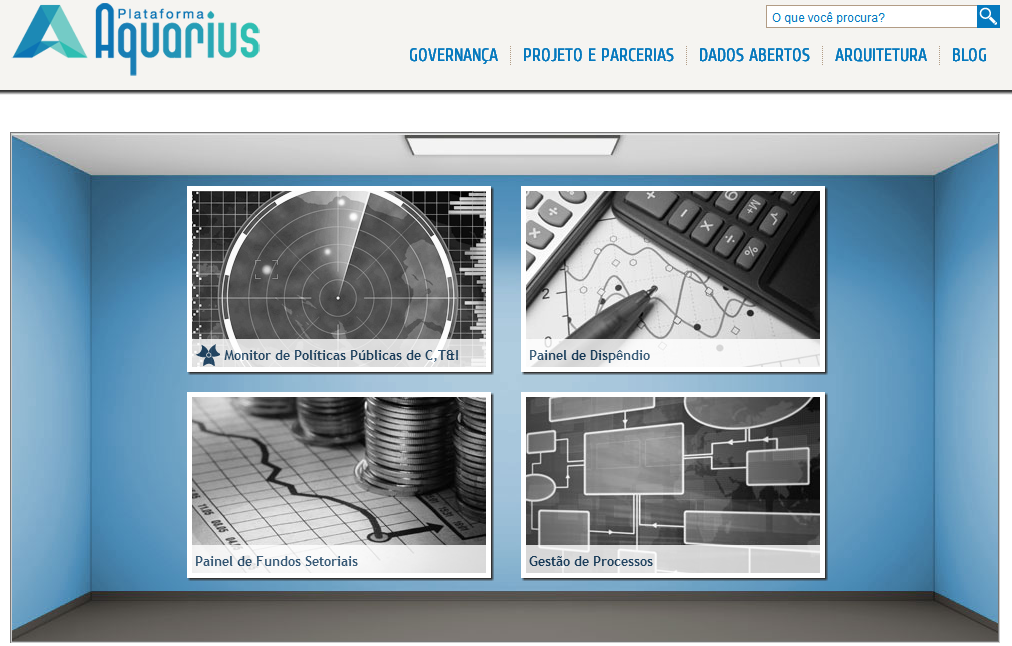 Fontes de dados:
Fundos setoriais: sistema SIGCTI/MCTI
Dispêndios: sistema SIAFI/SERPRO
Convênios: SICONV/ CGU
Bolsas e produção CT&I: CNPq (plataformas Carlos Chagas e Lattes
http://aquariusp.mcti.gov.br/app/
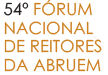 Plataforma Aquarius
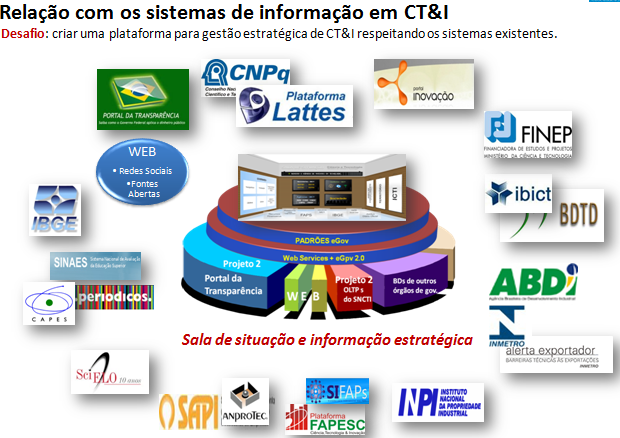 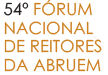 Painéis Aquarius
FUNDOS SETORIAIS
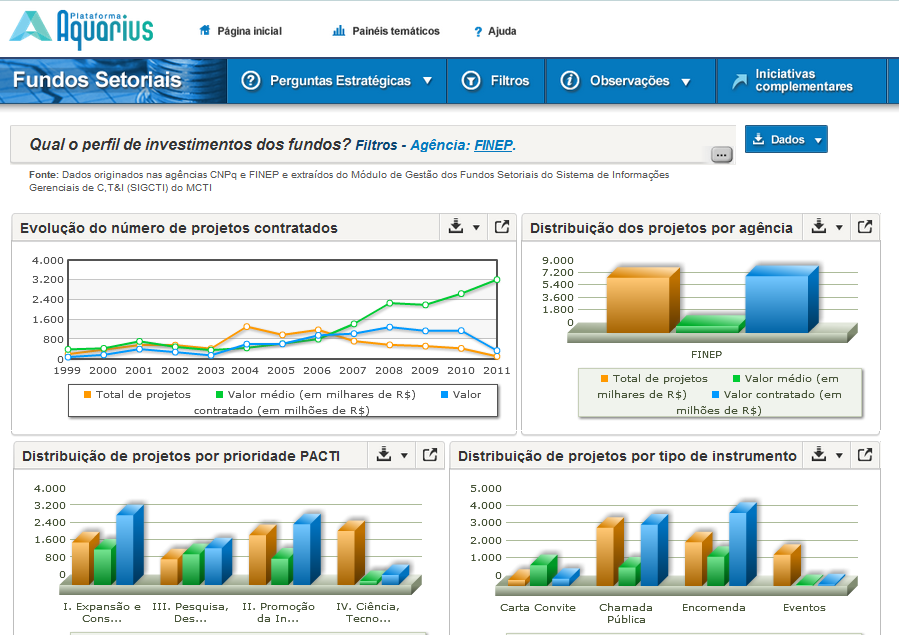 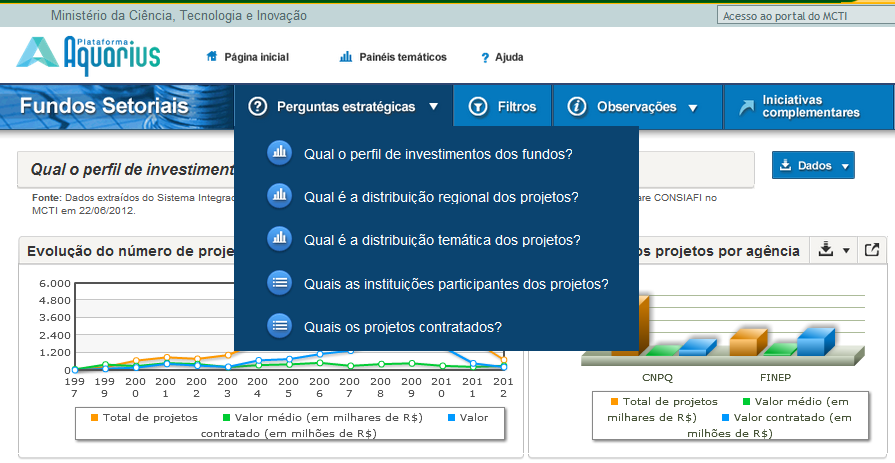 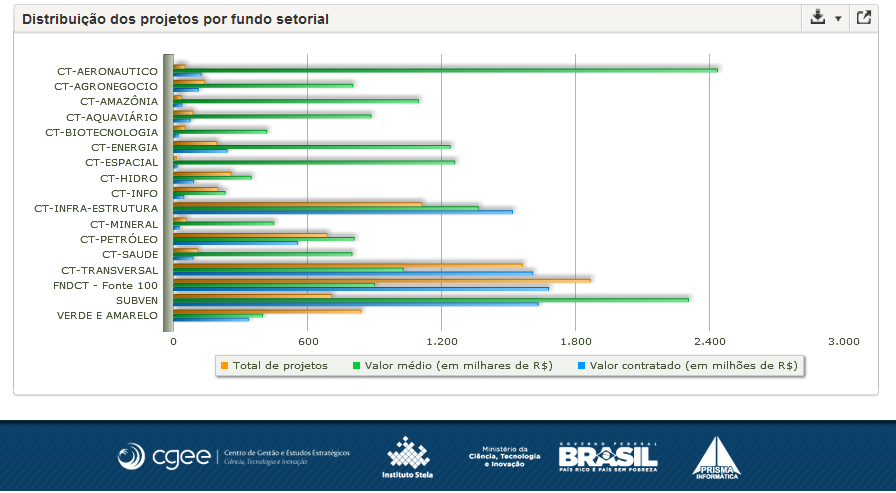 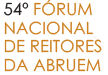 Painéis Aquarius
FUNDOS SETORIAIS
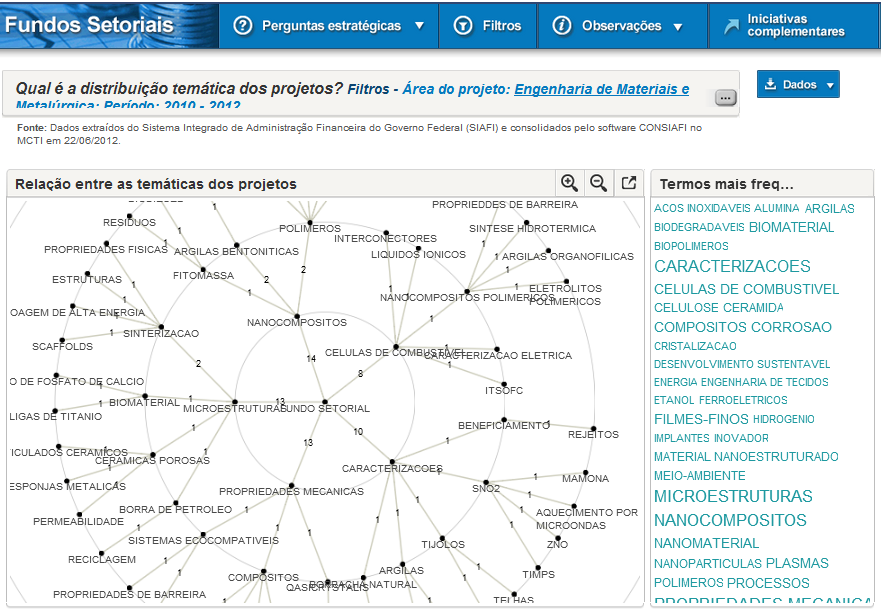 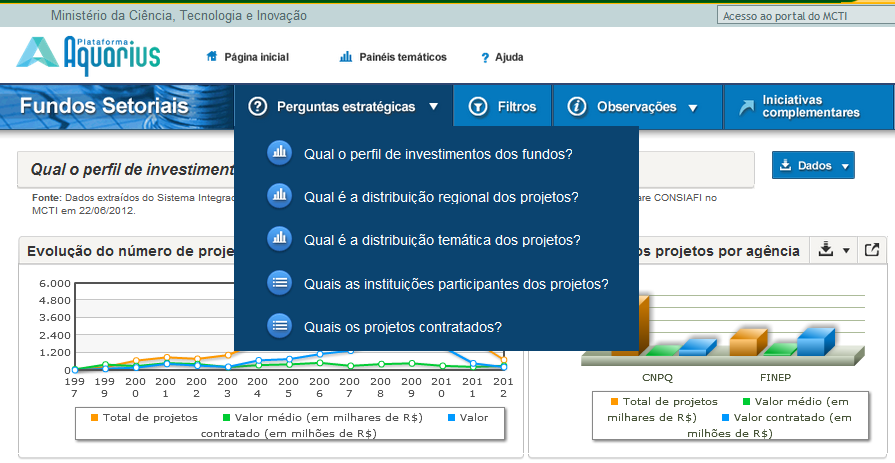 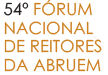 Observatório Estadual de CT&I e ES (MG)
O que é: plataforma para gestão estratégica de informação em ciência, tecnologia e inovação e ensino superior de Minas Gerais
Benefícios: permite que secretarias estaduais (pastas de Educação e CT&I) possam ter o benchmark entre seu Estado e os demais e, principalmente, as distribuições no Estado em mesoregião, microregião e município. Para tal, utiliza os dados públicos ofertados pelo INEP/MEC e pelo CNPq/MCT
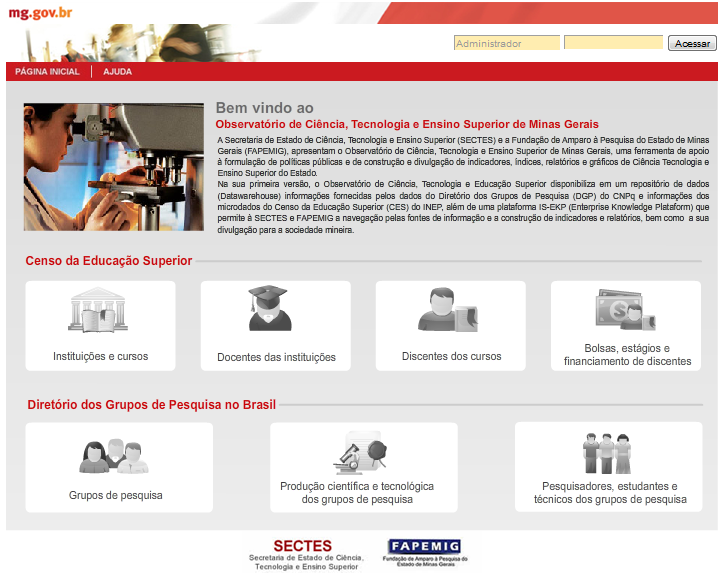 http://stela.org.br/observatoriomg
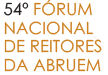 Observatório Estadual de CT&I e ES (MG)
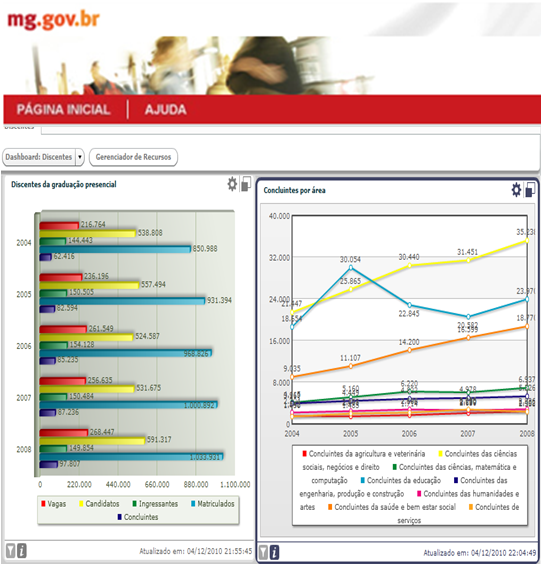 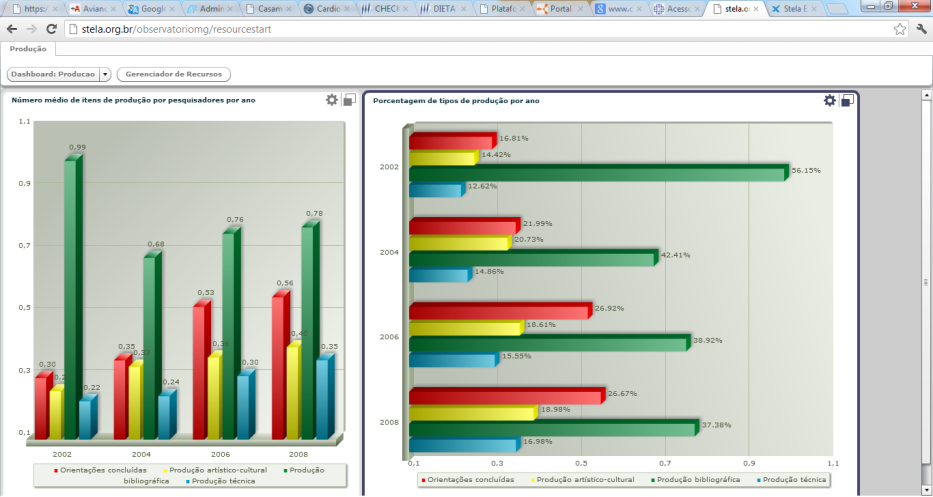 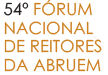 Sistema de Indicadores das FAPs (SIFAPS)
O que é:  solução que visa apoiar a gestão estratégica de um conjunto de variáveis e indicadores sobre as atividades das FAPs, de modo a propiciar comparabilidade e apoio à gestão institucional no fomento estadual a CT&I
Benefícios: permite que atores do SNI acompanhem indicadores relacionados com a efetividade e aplicação de recursos, demanda atendida, compromisso com demanda contratada, público-alvo do Estados atendido, investimentos por natureza de despesas e produtos gerados pelas FAPs
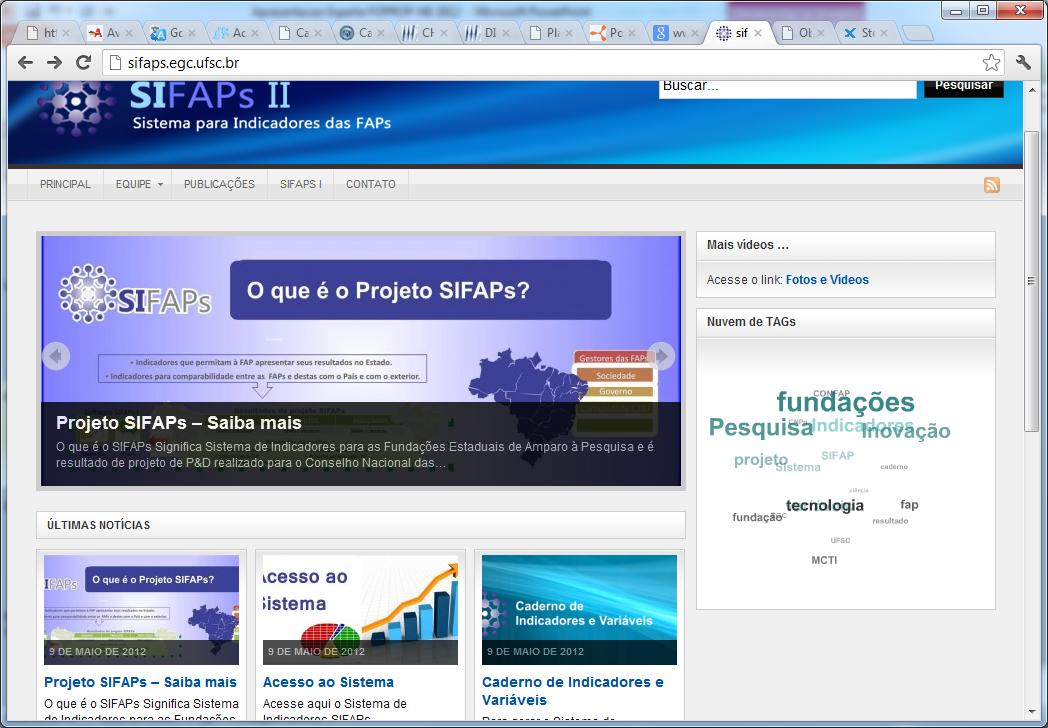 14 FAPs participantes: AM, BA, ES, GO, MA, MG, MS, MT, PA, PE, RJ, RN, SC e SP.
http://sifaps.egc.ufsc.br/
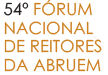 Sistema de Indicadores das FAPs (SIFAPS)
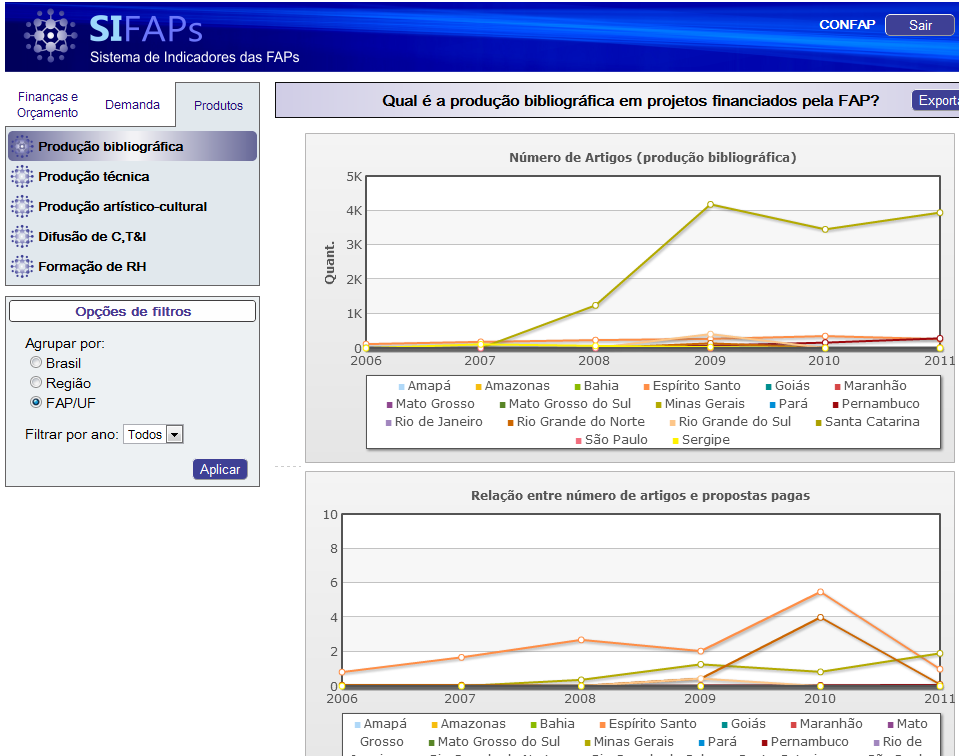 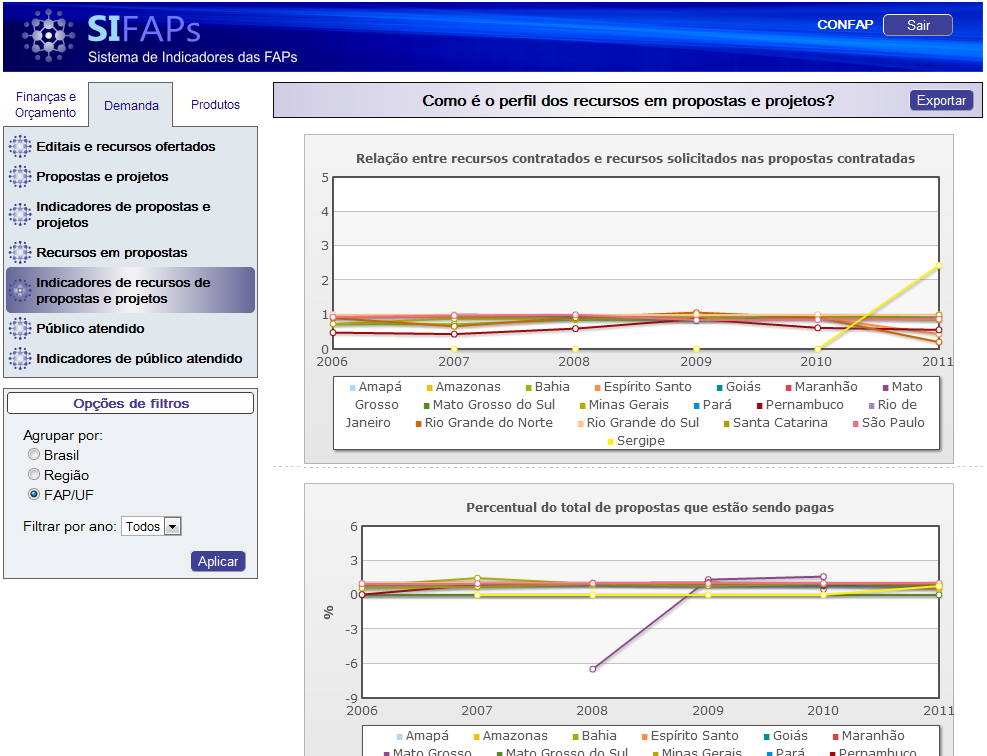 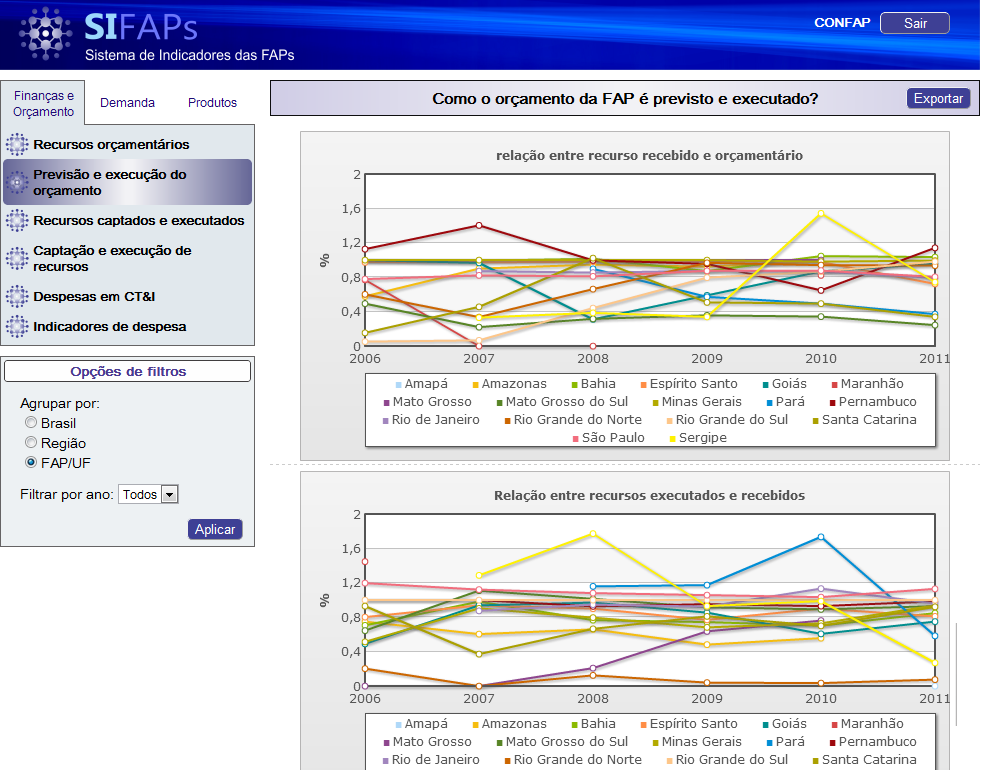 Portal Inovação
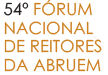 O que é: serviço de governo eletrônico que prove um espaço onde os pesquisadores, as empresas, as instituições de pesquisa e os órgãos governamentais interagem para promover a inovação
Benefícios: permite que os principais atores do SNI registrem e encontrem ofertas e demandas tecnológicas em suas áreas de negócio ou de especialização
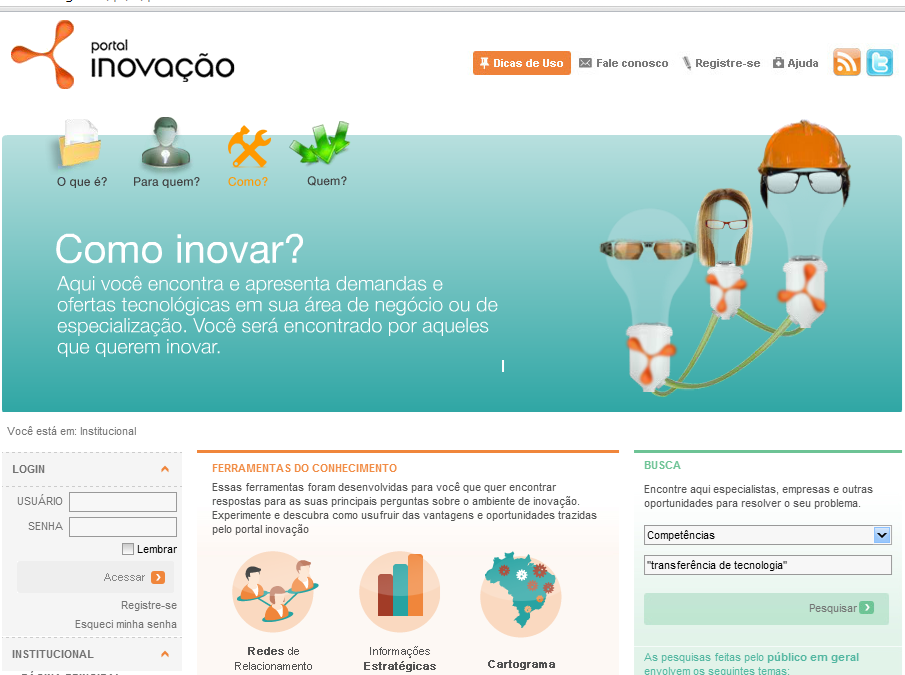 http://www.portalinovacao.mct.gov.br
Portal Inovação
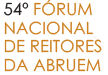 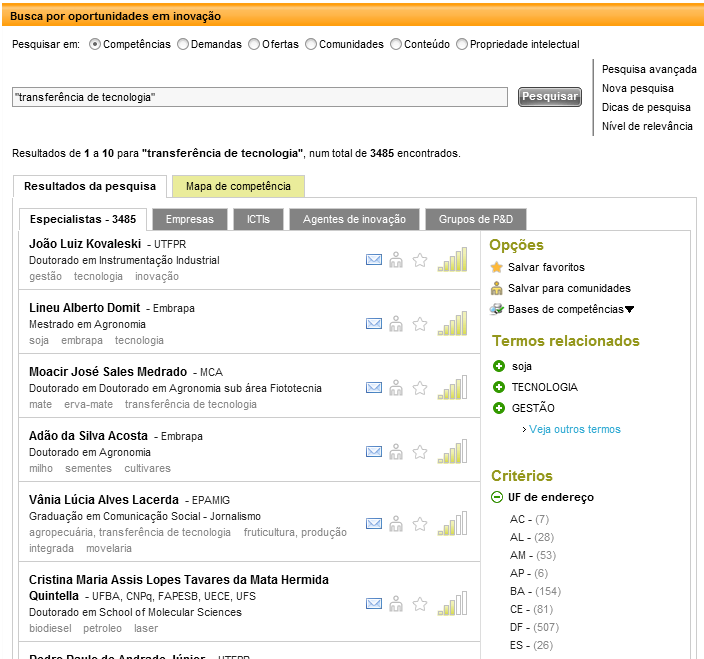 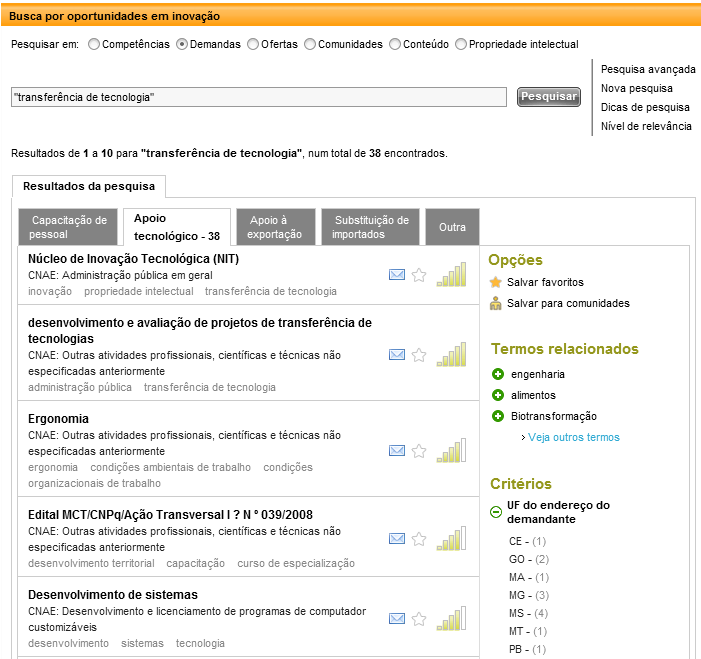 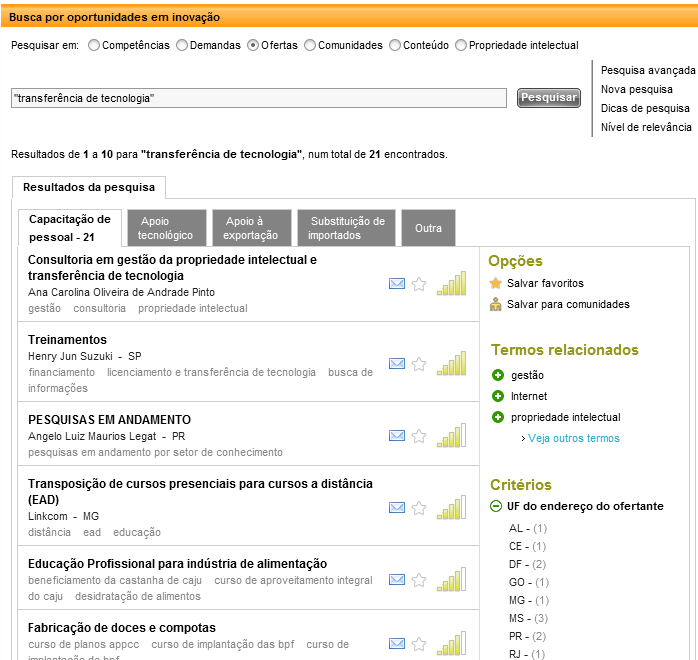 Plataforma Sucupira
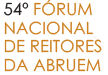 O que é: ferramenta para coletar informações, realizar análises e avaliações e ser a base de referência do Sistema Nacional de Pós-Graduação (SNPG)
Benefícios: deve disponibilizar em tempo real e com muito mais transparência as informações, processos e procedimentos que a CAPES realiza no SNPG para toda a comunidade acadêmica
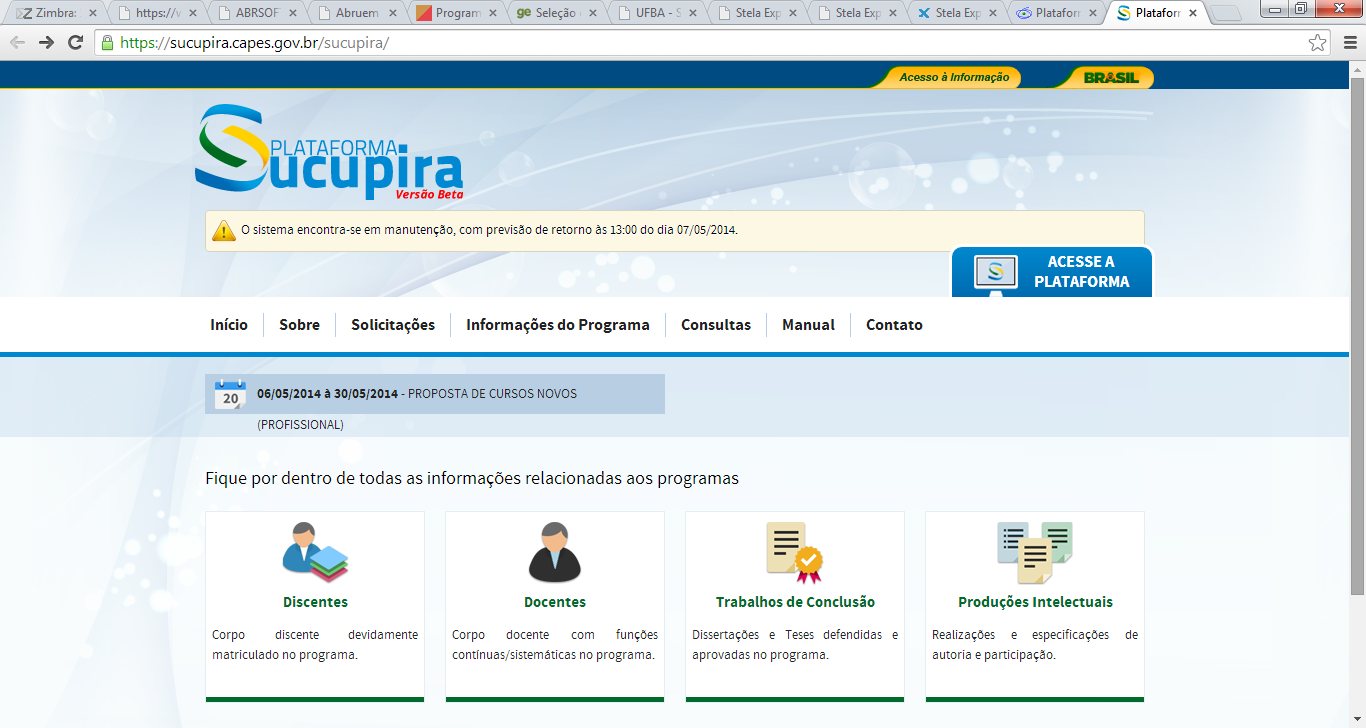 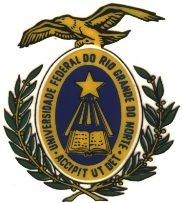 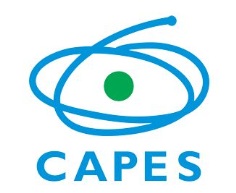 http://www.capes.gov.br/avaliacao/plataforma-sucupira
Plataforma Sucupira
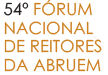 Cenário
Plataforma amigável 
Ferramenta  de transparência da pós-graduação
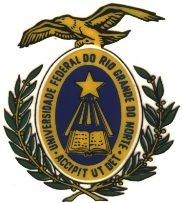 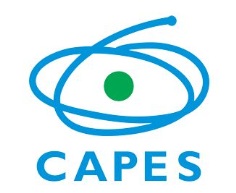 Maribondo, Rubens - Plataforma Sucupira, 2014 – Apresentação na UFSC
Plataforma Sucupira
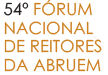 Coleta
CAPES
C. Discente
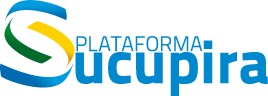 APCN
SNPG
WebQualis
Sistemas Internos DAV
Sistemas da Avaliação
Os atuais sistemas vinculados com a avaliação serão todos incorporados pelas funcionalidades da plataforma.
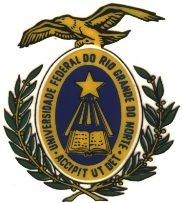 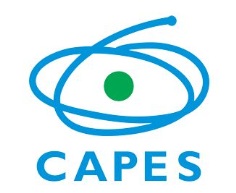 Maribondo, Rubens - Plataforma Sucupira, 2014 – Apresentação na UFSC
Plataforma Sucupira
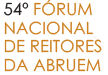 Interação
Cadastro Discente
Coleta CAPES
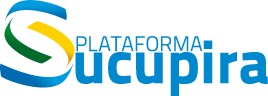 Manual
Lattes
Sistemas IES
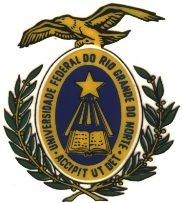 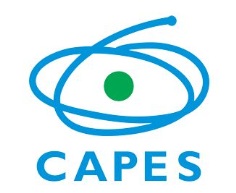 Maribondo, Rubens - Plataforma Sucupira, 2014 – Apresentação na UFSC
Plataforma Sucupira
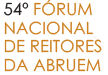 Principais avanços
Preenchimento continuo das informações
As informações serão disponibilizadas imediatamente para comunidade
Comunicação CAPES/Coordenador do PG
Coordenador insere os dados – Pró-Reitoria chancela os Dados para CAPES
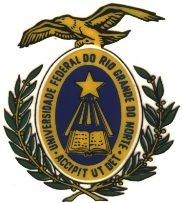 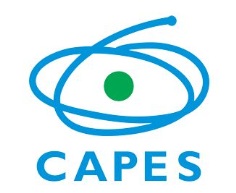 Maribondo, Rubens - Plataforma Sucupira, 2014 – Apresentação na UFSC
Plataforma Sucupira
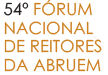 Avanços para os programas
Maior facilidade e simplicidade no processo de coleta/envio das informações; 
Imediata visibilidade das informações da instituição; 
Maior agilidade no processo de solicitações e facilidade na comunicação junto a CAPES; 
Melhor acesso e maior disponibilidade de informações sobre todo o SNPG para elaborar metas, ações e políticas institucionais e respectivos planos de desenvolvimento; 
Possibilidade de integração com sistemas de registro acadêmico-corporativos.
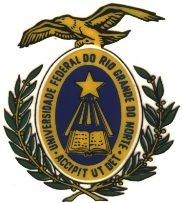 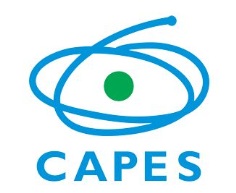 Maribondo, Rubens - Plataforma Sucupira, 2014 – Apresentação na UFSC
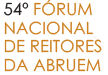 Plataforma OPP-X© - Gestão de chamadas públicas
O que é: solução que automatiza toda a operação de editais e de programas de fomento a pesquisa, eventos, formação de recursos humanos, inovação, extensão, prêmios e divulgação científica
Benefícios: cria um ambiente de interação entre os pesquisadores e a IES no contexto de programas de fomento, oferecendo ambientes e funcionalidades específicas para cada ator envolvido no processo
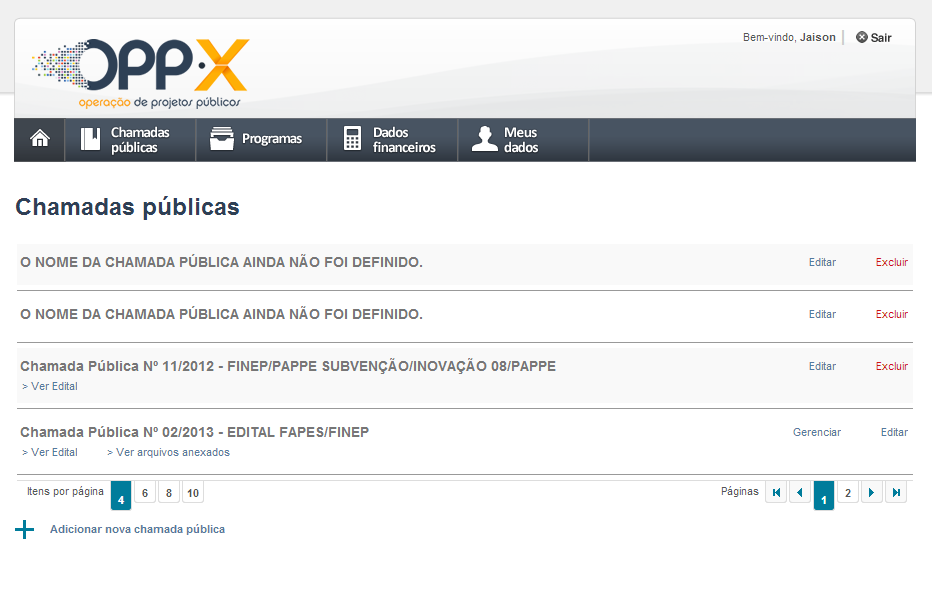 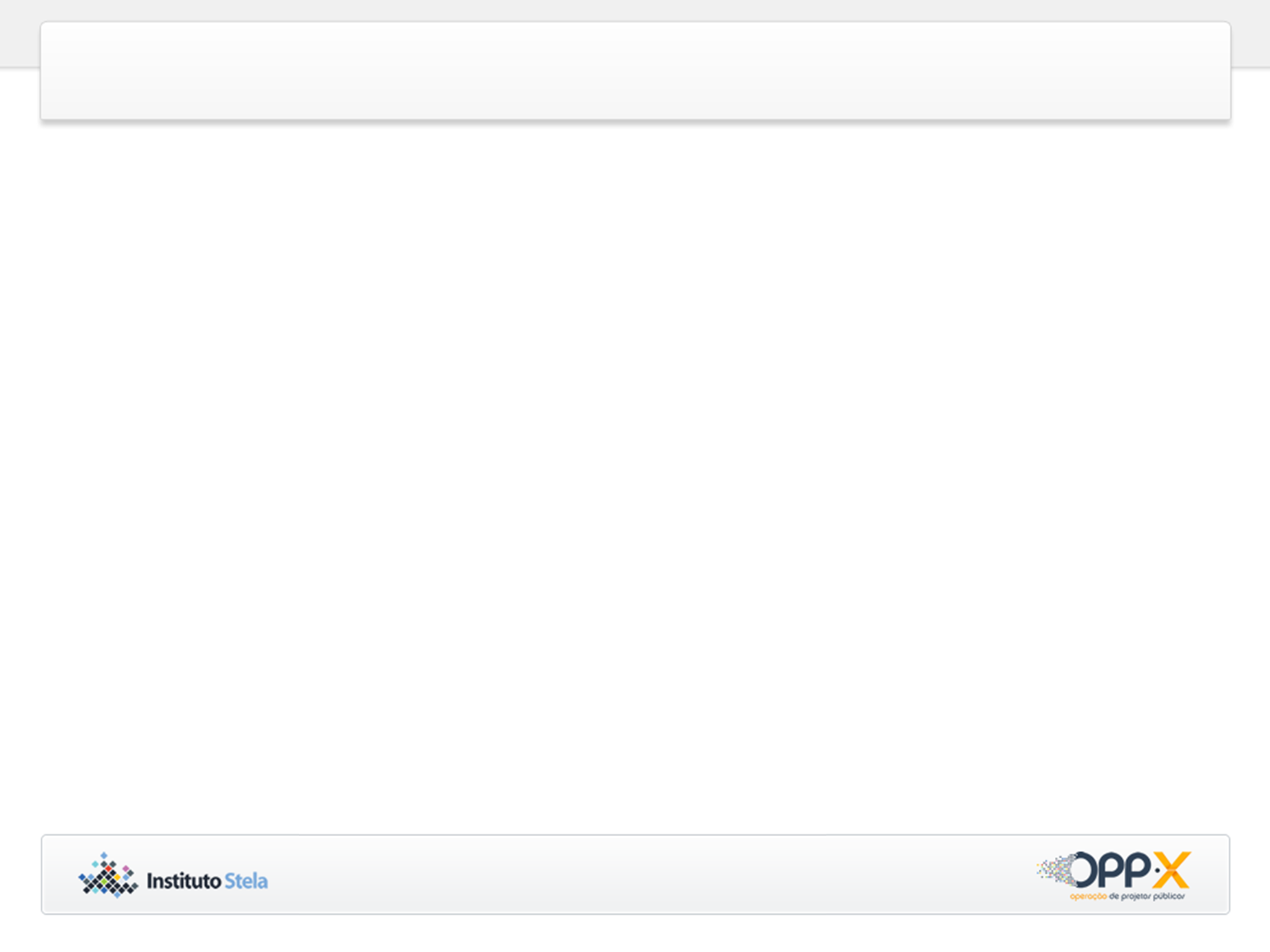 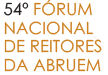 Plataforma OPP-X© - Gestão de chamadas públicas
Avaliação interna 
e externa
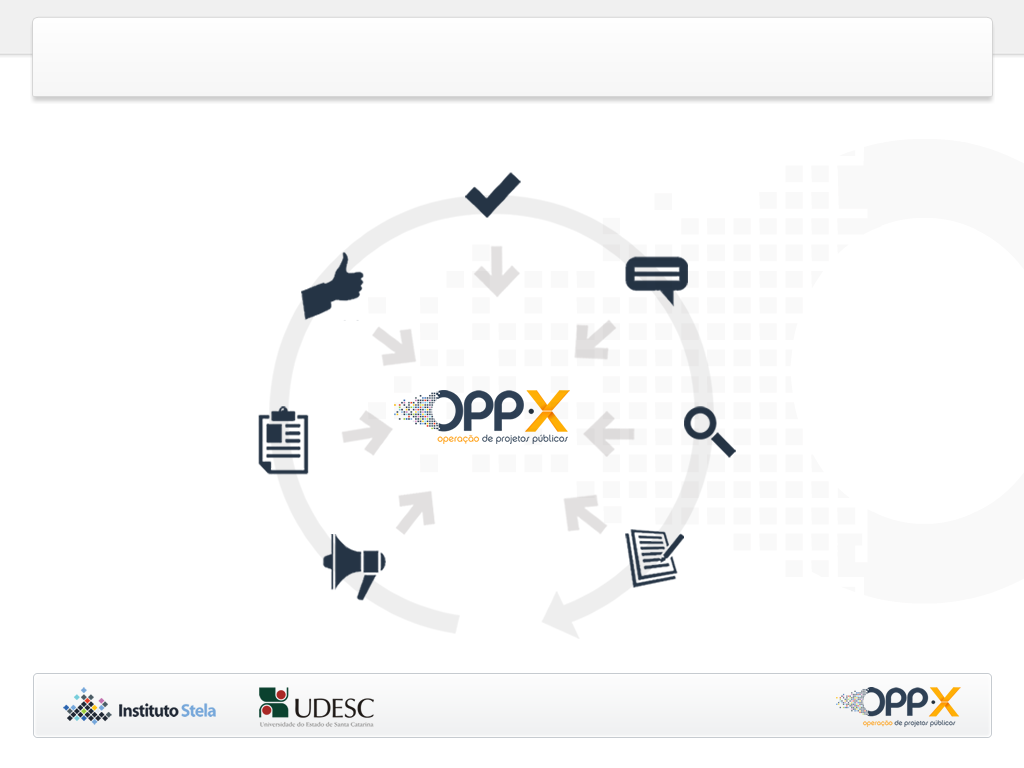 Formalização
dos projetos
Definição dos avaliadores internos 
e externos
Acompanhamento
da execução
dos projetos
Recebimento
de propostas de projeto
Recebimento e análise
das prestações de
contas
Elaboração e publicação de editais ou chamadas
públicas
Processos apoiados pela Plataforma OPP-X®
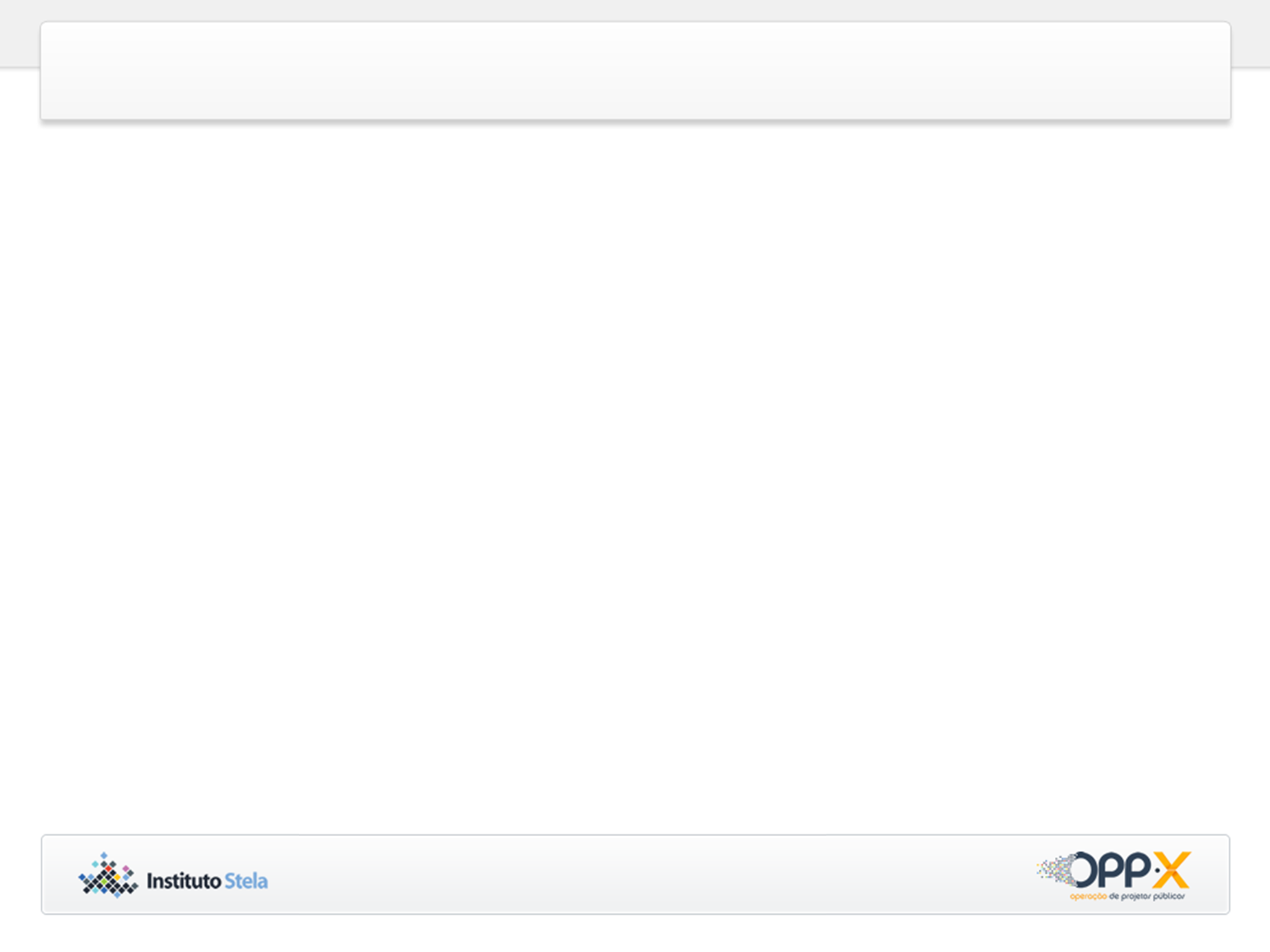 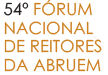 Plataforma OPP-X© - Gestão de chamadas públicas
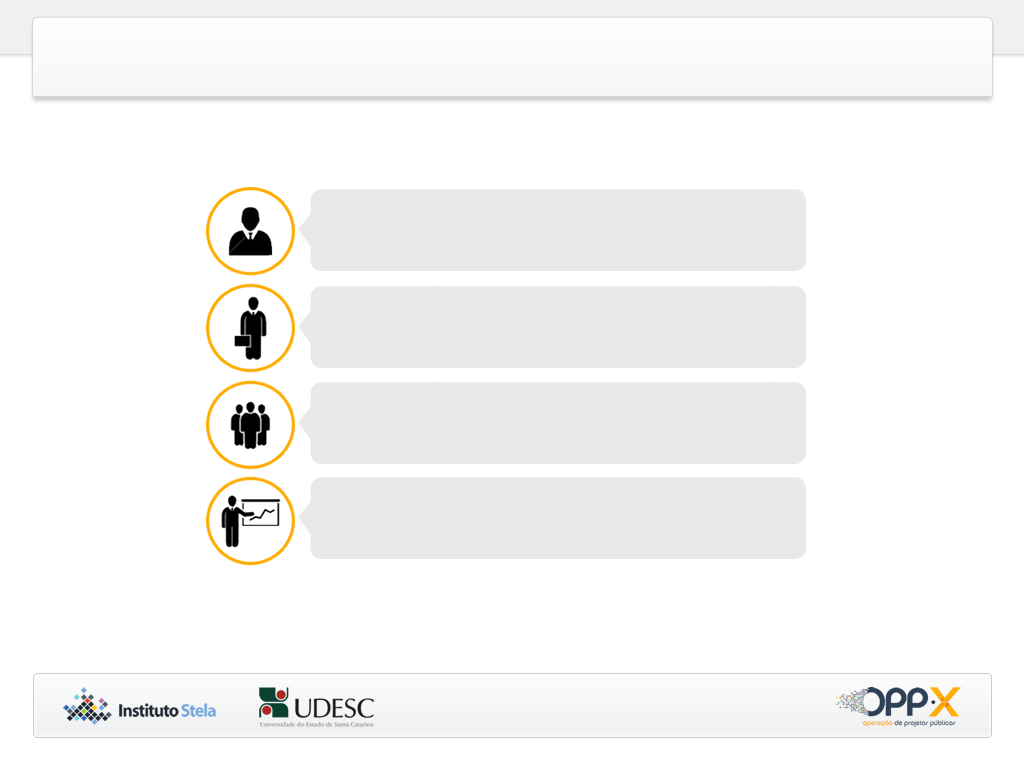 Pró-Reitor / Vice-Reitor da Instituição
Diretor de Pesquisa / Centro
Coordenadores de Graduação e Pós-Graduação
Pesquisadores ou Bolsistas
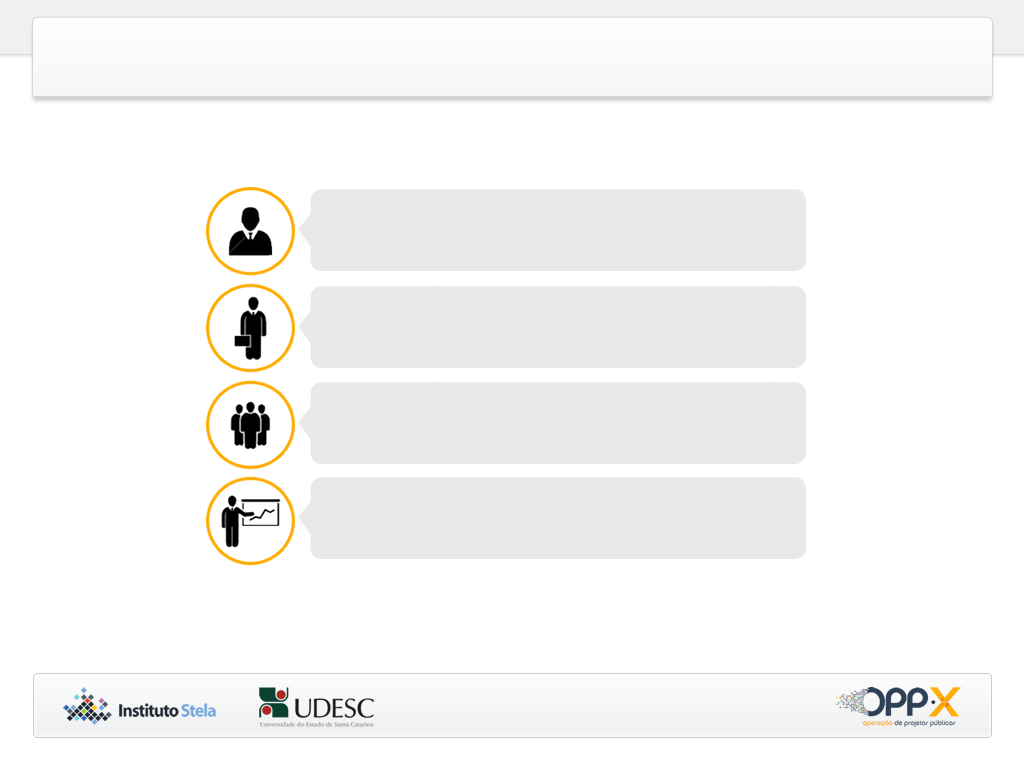 Consultor Ad Hoc e Comitê Interno de Avaliação
Papéis envolvidos nos processos do OPP-X®
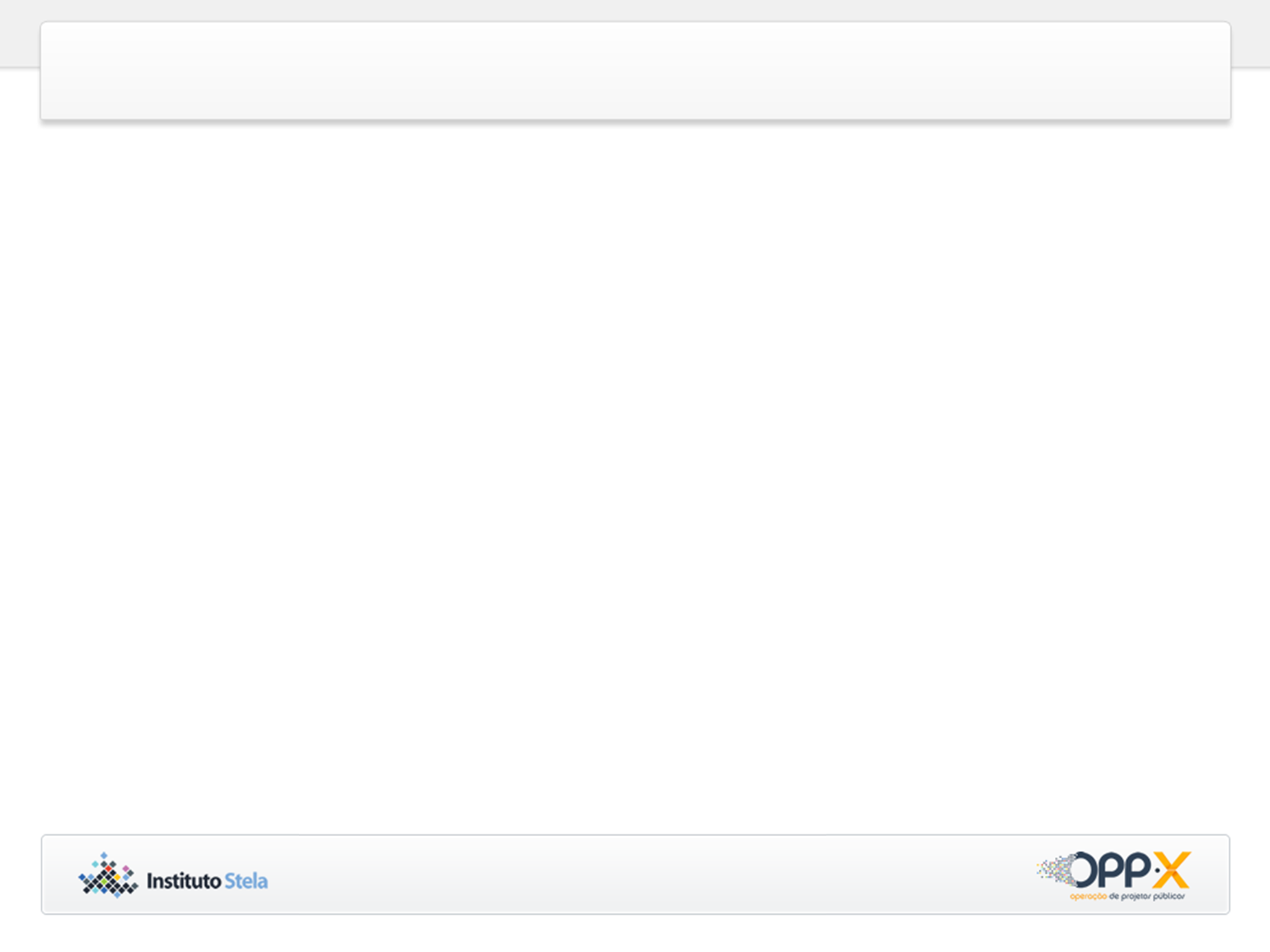 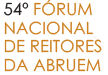 Plataforma OPP-X© - Gestão de chamadas públicas
Principais benefícios oferecidos pela Plataforma OPP-X®:
Aumento da transparência na divulgação e acessibilidade às oportunidades de fomento
Redução do retrabalho e otimização de processos burocráticos
Aumento a produtividade com a retirada de trabalhos repetitivos
Aumento da qualidade na recuperação de informações associadas aos processos de fomento
Redução de problemas com prazos e prestação de contas
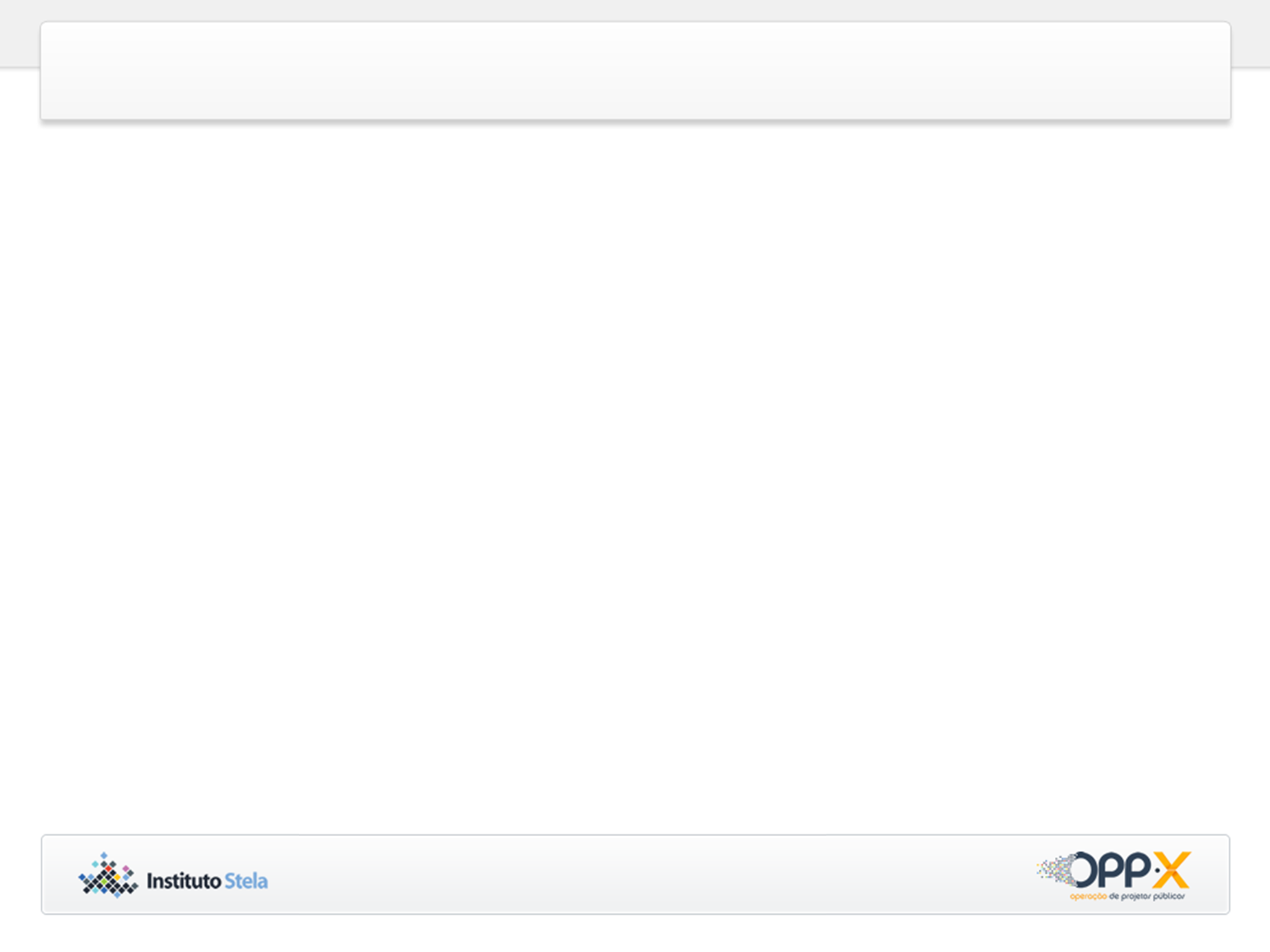 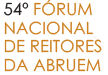 Plataforma OPP-X© - Gestão de chamadas públicas
Projetos de pesquisa
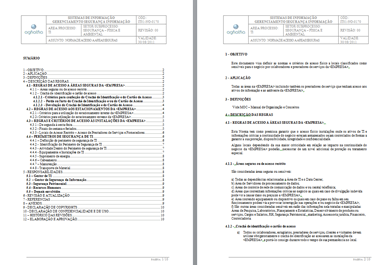 Proposta de uma pesquisa que será realizada, os integrantes, lideranças na pesquisa, referencial, linhas e áreas
Bolsas de iniciação científica
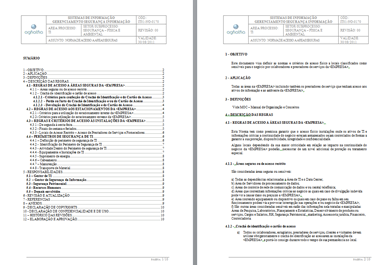 Modalidade de pesquisa acadêmica desenvolvida por alunos de graduação nas universidades brasileiras em diversas áreas do conhecimento.
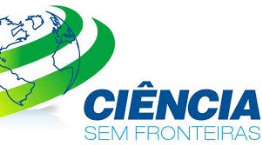 Programa ciência sem fronteiras
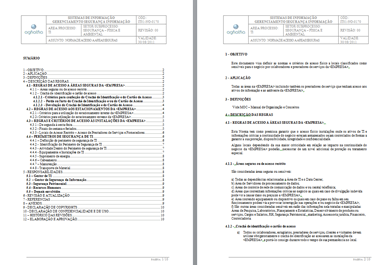 Programa de pesquisa criado pelo governo federal brasileiro para incentivar as bolsas de iniciação científica e projetos científicos no exterior
Bolsas de pós-graduação
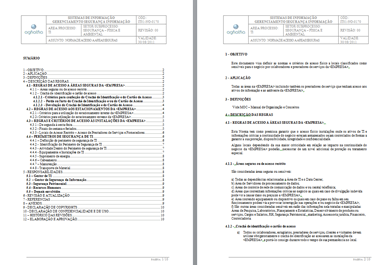 Proposta de uma pesquisa que será realizada no programa de pós-graduação.
Modalidades apoiadas atualmente pelo OPP-X®
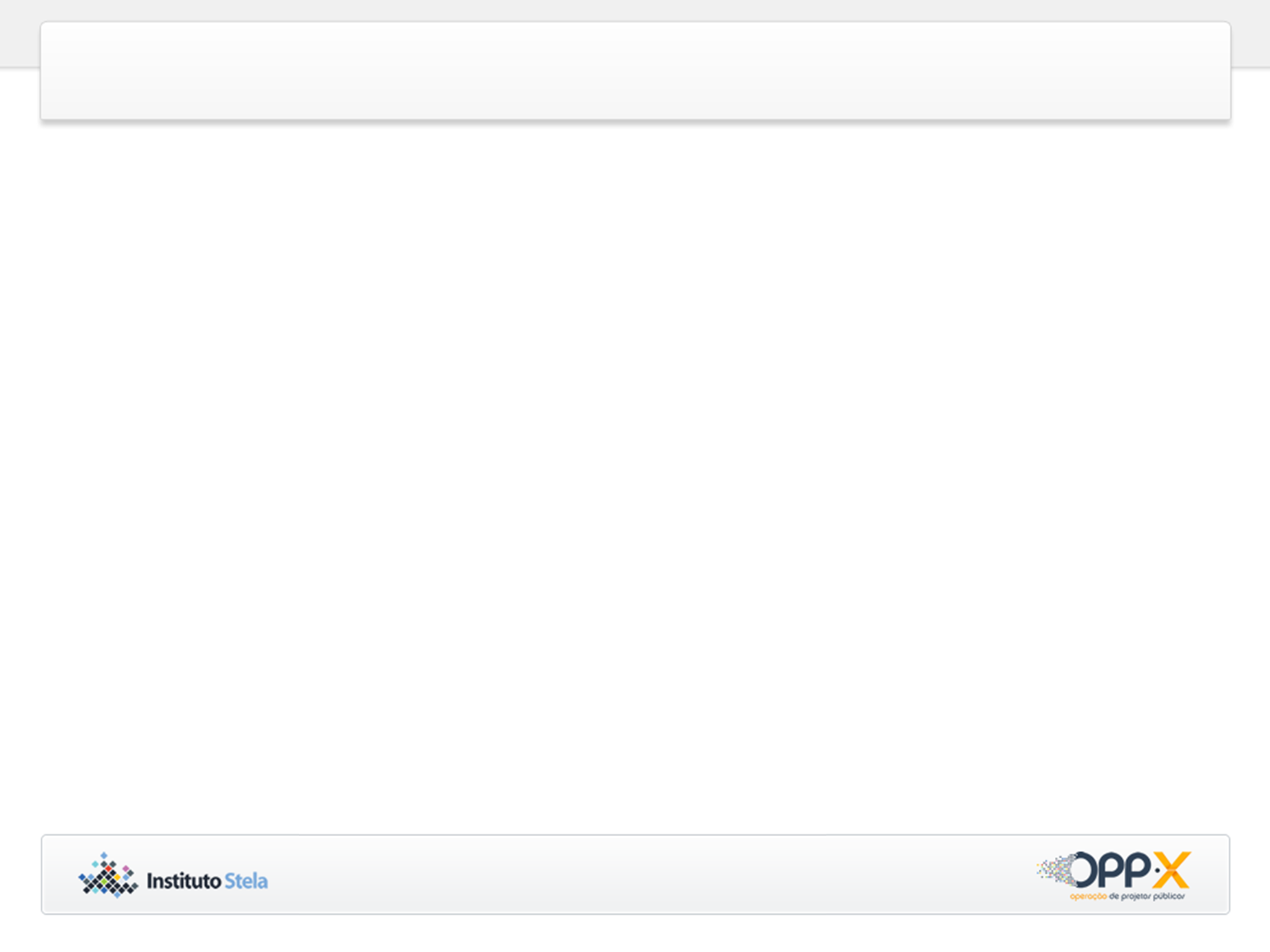 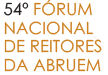 Plataforma OPP-X© - Gestão de chamadas públicas
Divulgação científica (eventos)
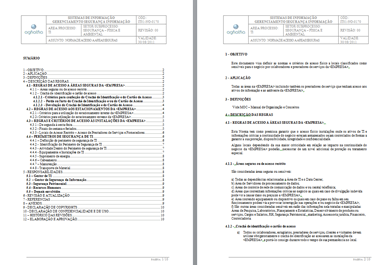 Fomento concedido pela universidade para os pesquisadores que desejam realizar apresentação dos resultados da pesquisa em congressos e outros tipos de eventos.
Publicações
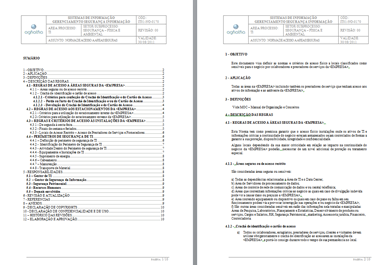 Fomento concedido para a publicação dos resultados da pesquisa em periódicos nacionais ou internacionais ou publicação de livros.
Modalidades apoiadas atualmente pelo OPP-X®
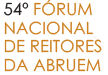 Plataforma Stela Experta©
O que é: solução que visa apoiar a gestão estratégica de informação curricular em IES, utilizando informações do CV-Lattes do CNPq cruzadas com informações institucionais sobre os indivíduos
Benefícios: permite que a IES utilize informações curriculares para avaliação docente e institucional, planejamento organizacional, gestão por competências, memória organizacional e outras áreas estratégicas
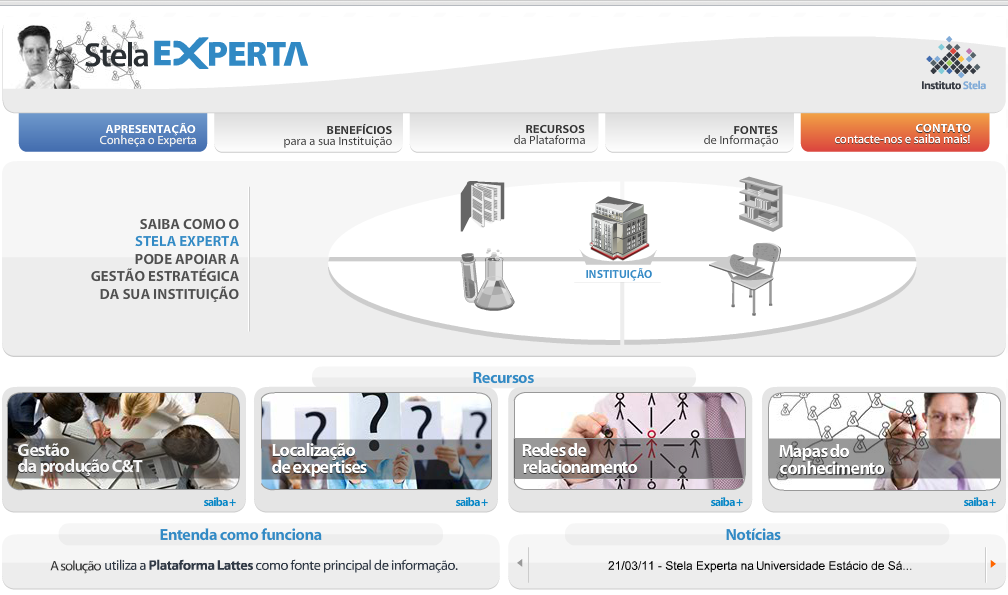 http://www.stelaexperta.com.br/
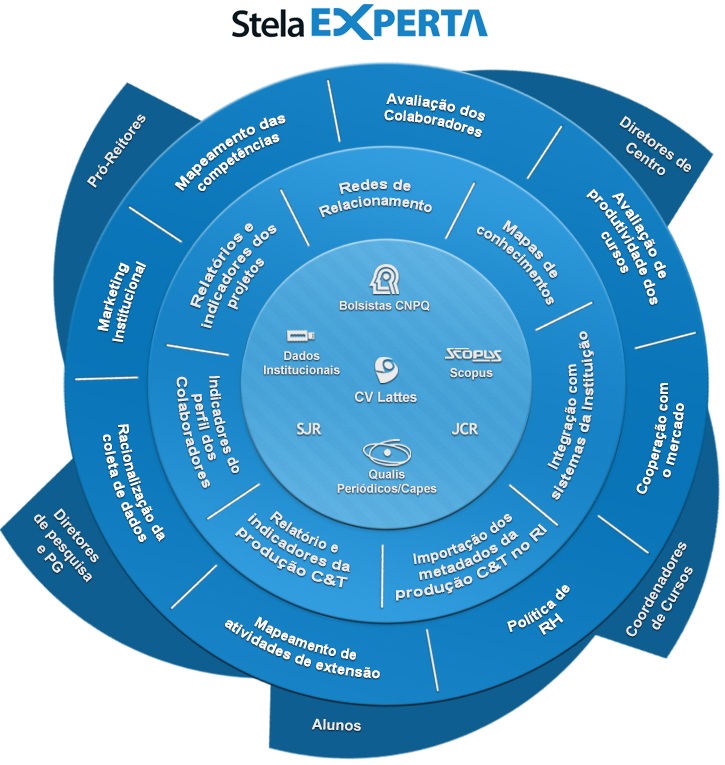 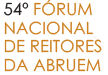 A Plataforma Stela Experta©
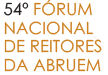 A Plataforma Stela Experta© e seus recursos
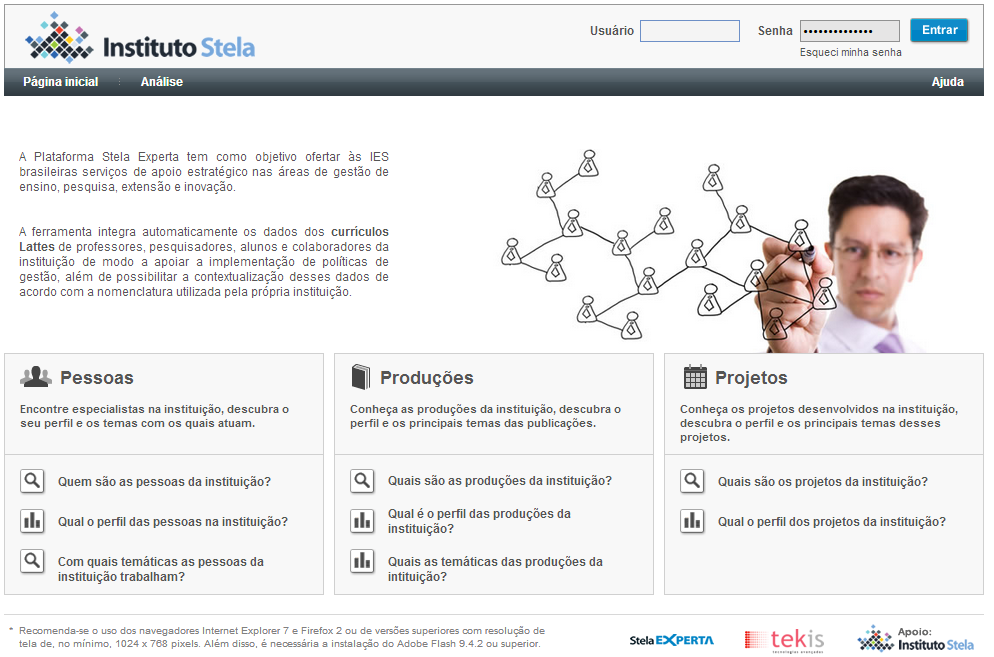 Versão demonstração: www.stelaexperta.com.br/experta
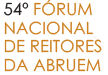 Localização de especialistas
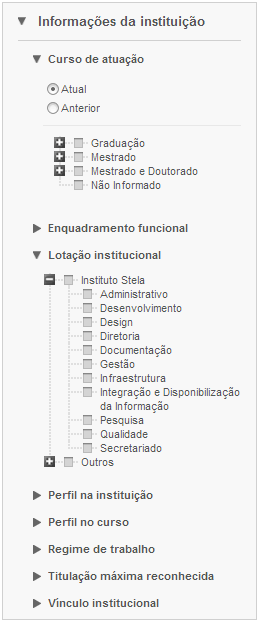 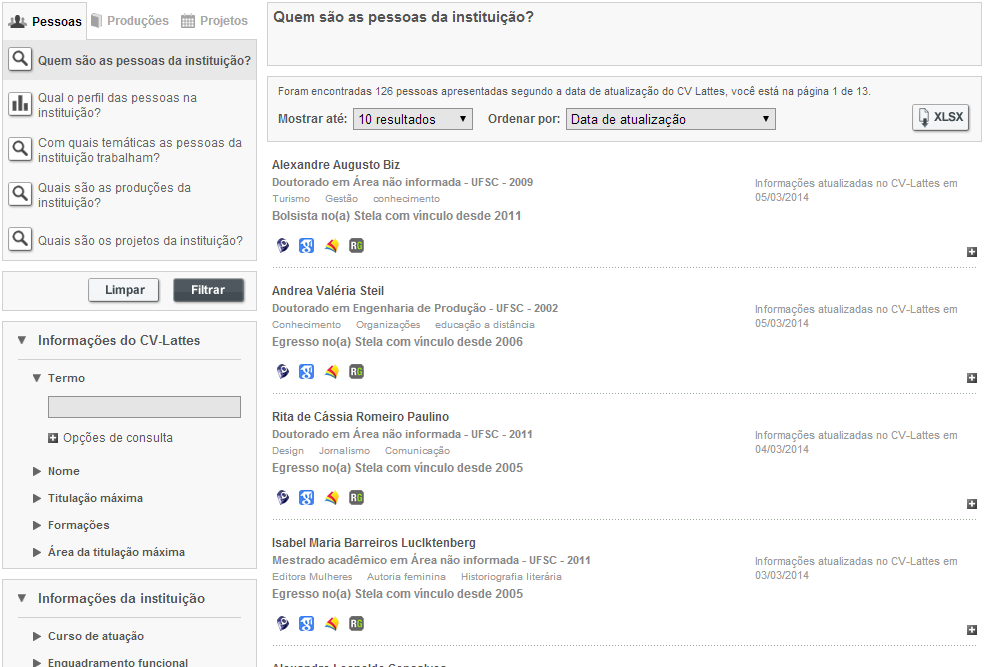 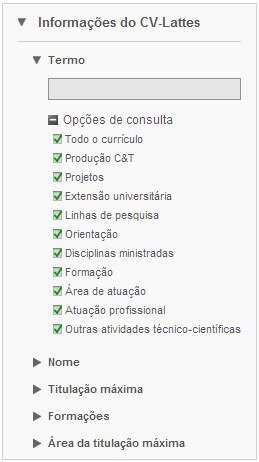 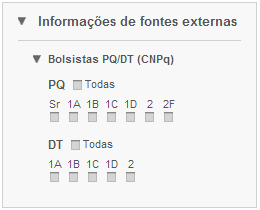 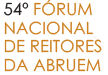 Temáticas de trabalho dos colaboradores
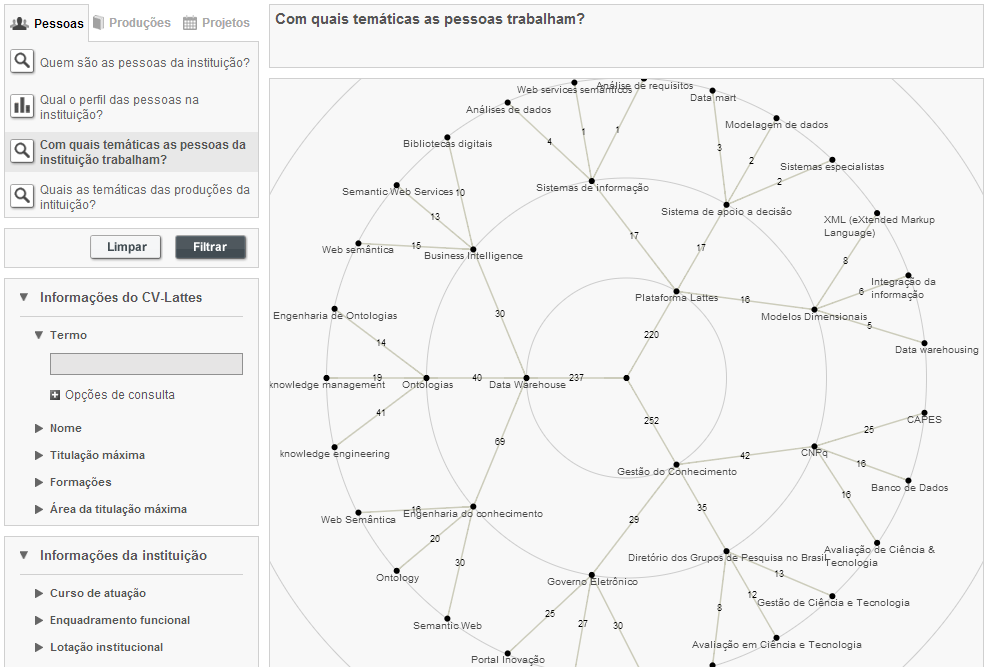 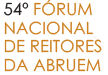 Indicadores sobre o perfil dos colaboradores
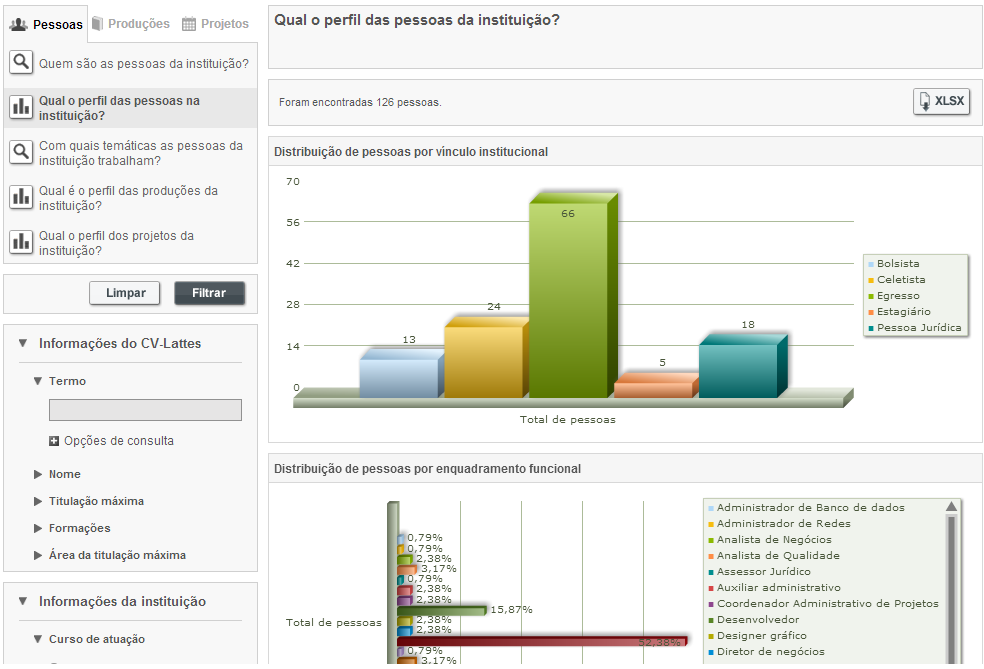 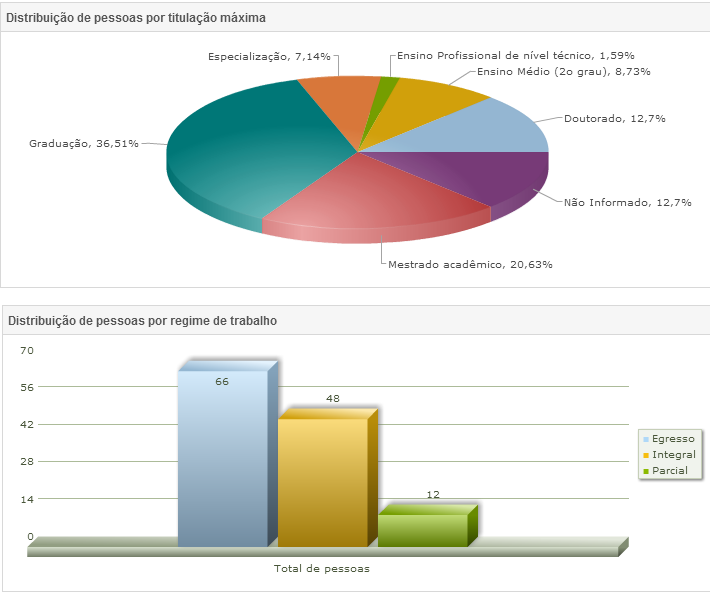 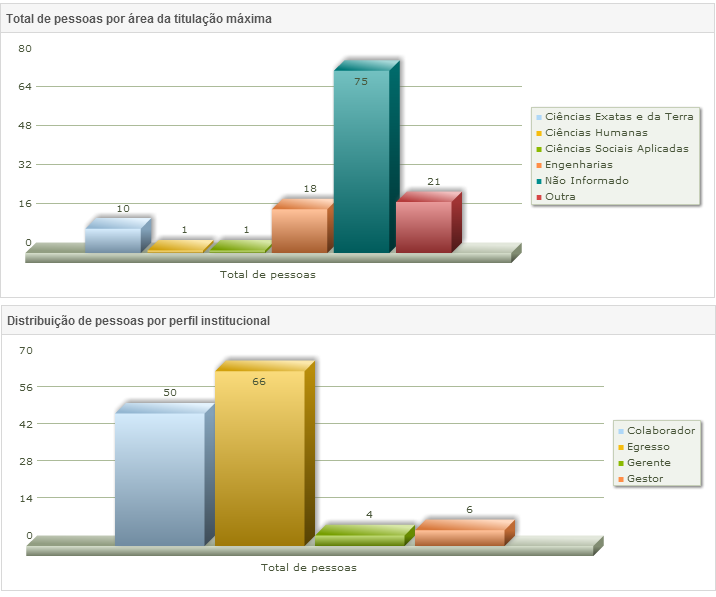 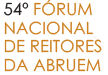 Relatórios da produção C&T
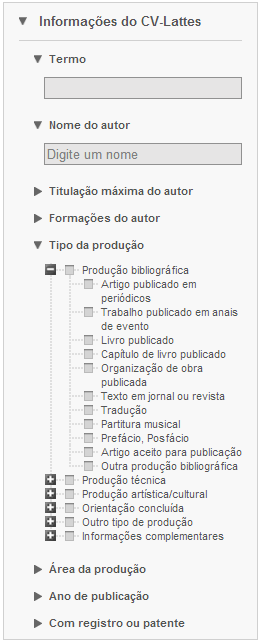 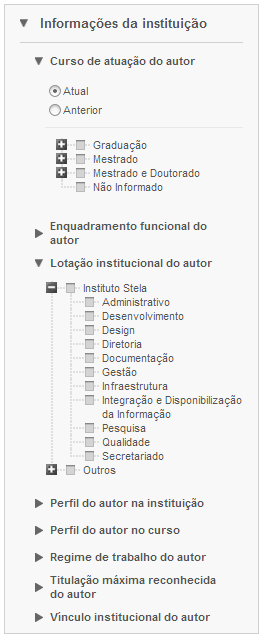 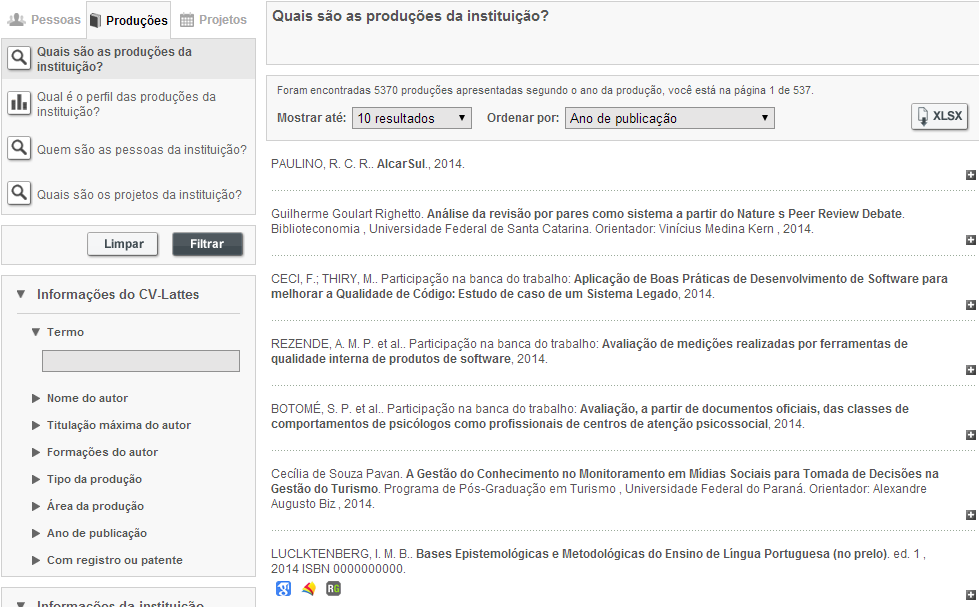 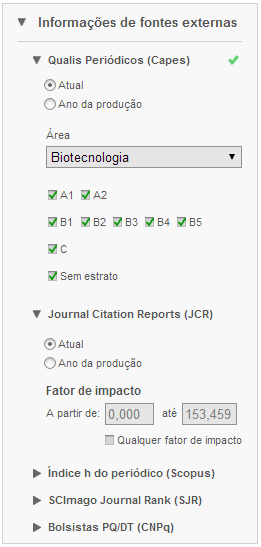 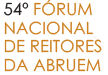 Indicadores sobre o perfil da produção C&T
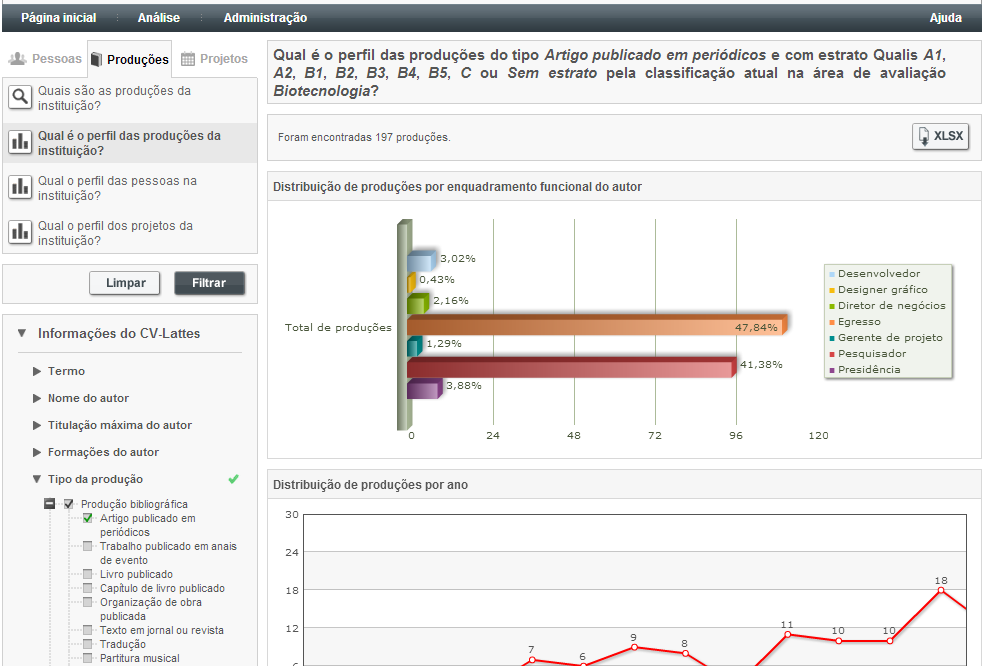 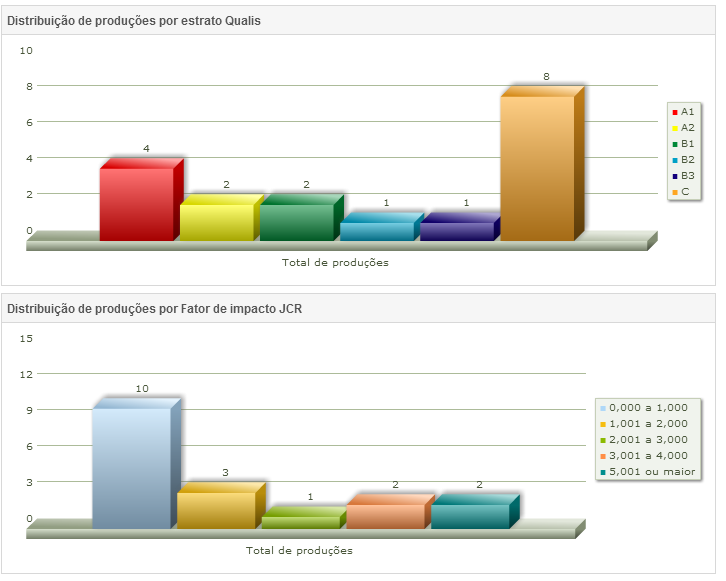 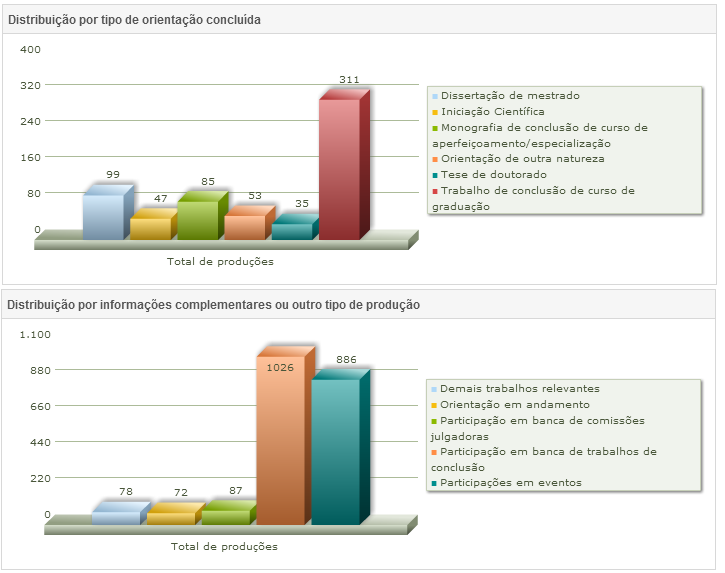 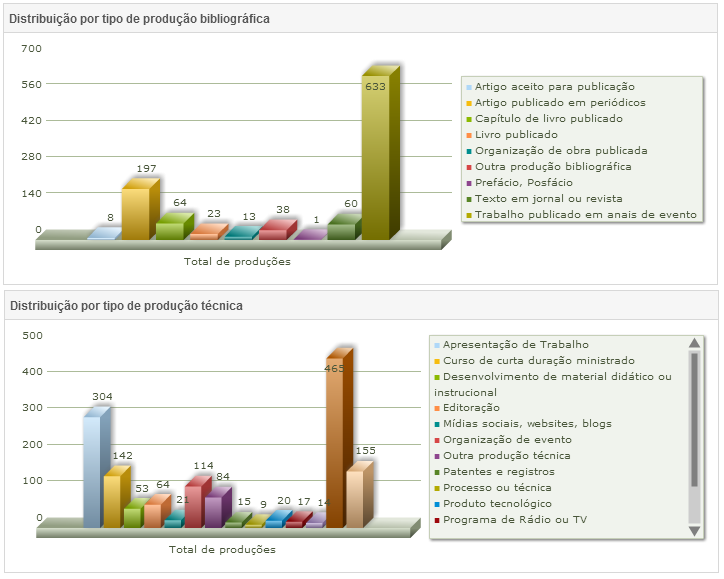 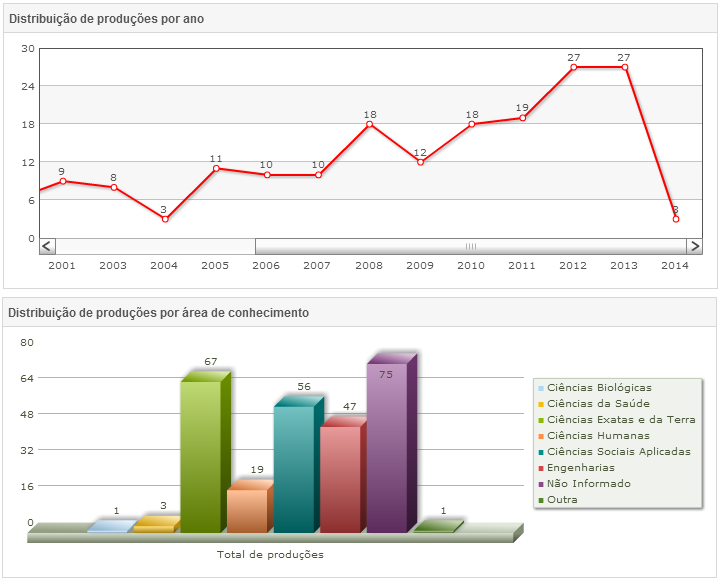 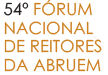 Temáticas das produções C&T da IES
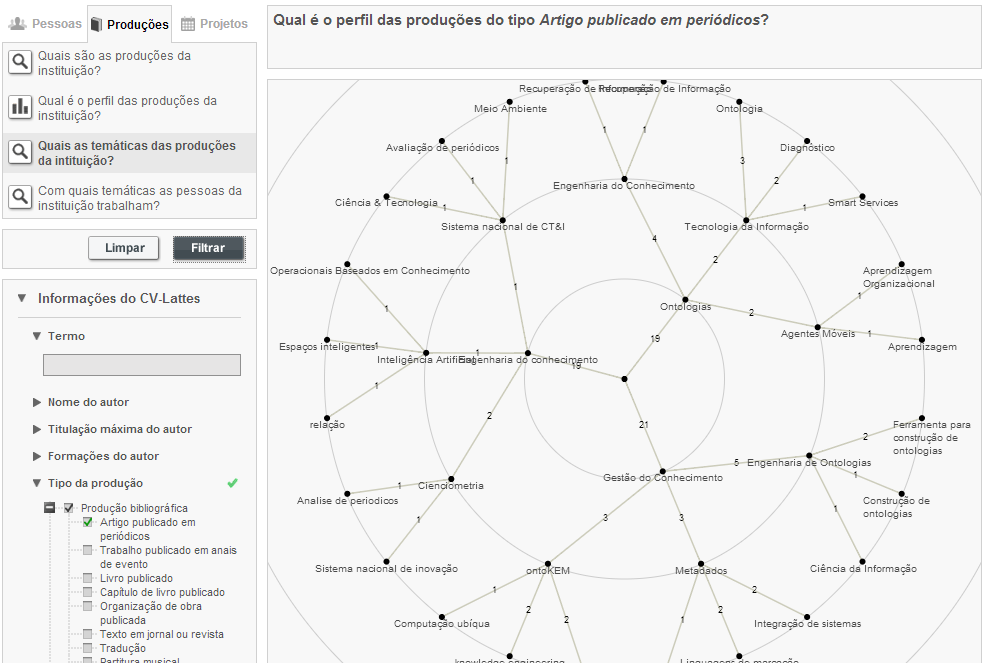 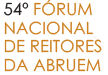 Relatórios e indicadores de projetos
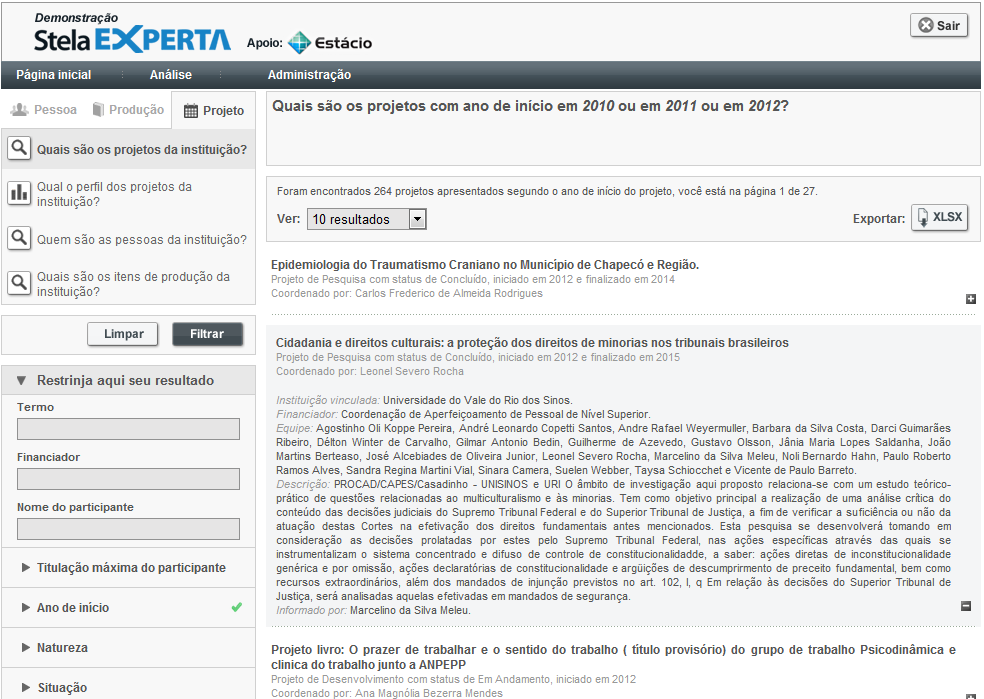 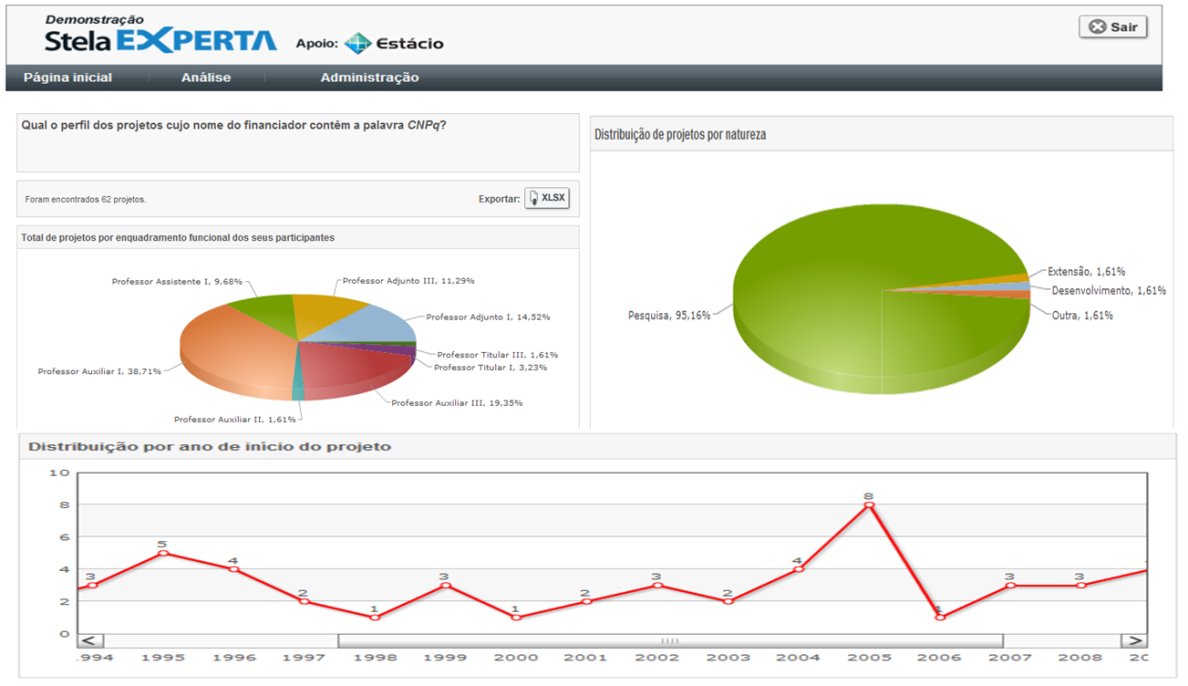 Termo
País e nome da instituição financiadora
País e nome da instituição de execução
Nome do participante do projeto
Titulação máxima do participante
Ano de início e de fim do projeto
Natureza do projeto
Situação do projeto
Natureza do financiamento
Nível de titulação dos alunos que participam do projeto
Lotação institucional do participante (*)
Curso de atuação do participante (*)
Vínculo institucional do participante (*)
Enquadramento funcional do participantes (*)
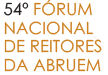 Redes de relacionamento pessoas e institucionais
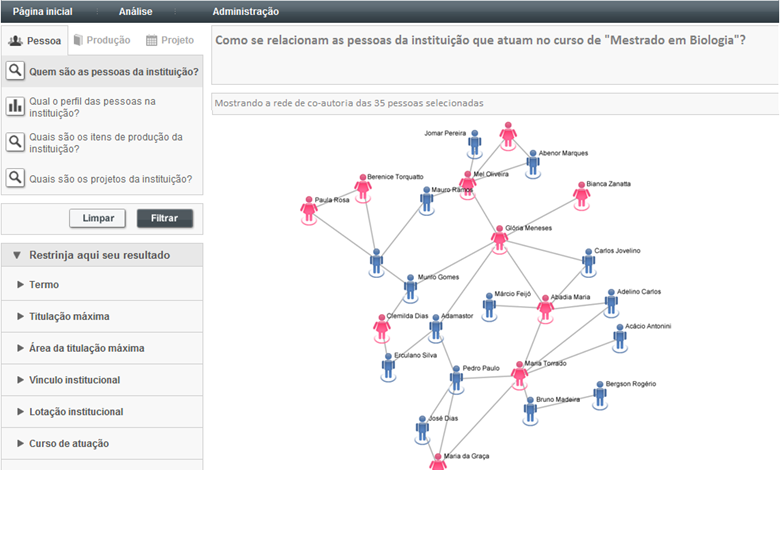 Em breve
Redes de relacionamento segundo:
 Co-autoria de produção  C&T
 Participação conjunta em projetos
 Participação conjunta em bancas de trabalhos do conclusão
 Participação conjunta em bancas de comissões julgadoras
 Colegas de formação acadêmica
 Semelhança de perfil curricular
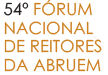 Avaliação da produtividade dos docentes/PPGs
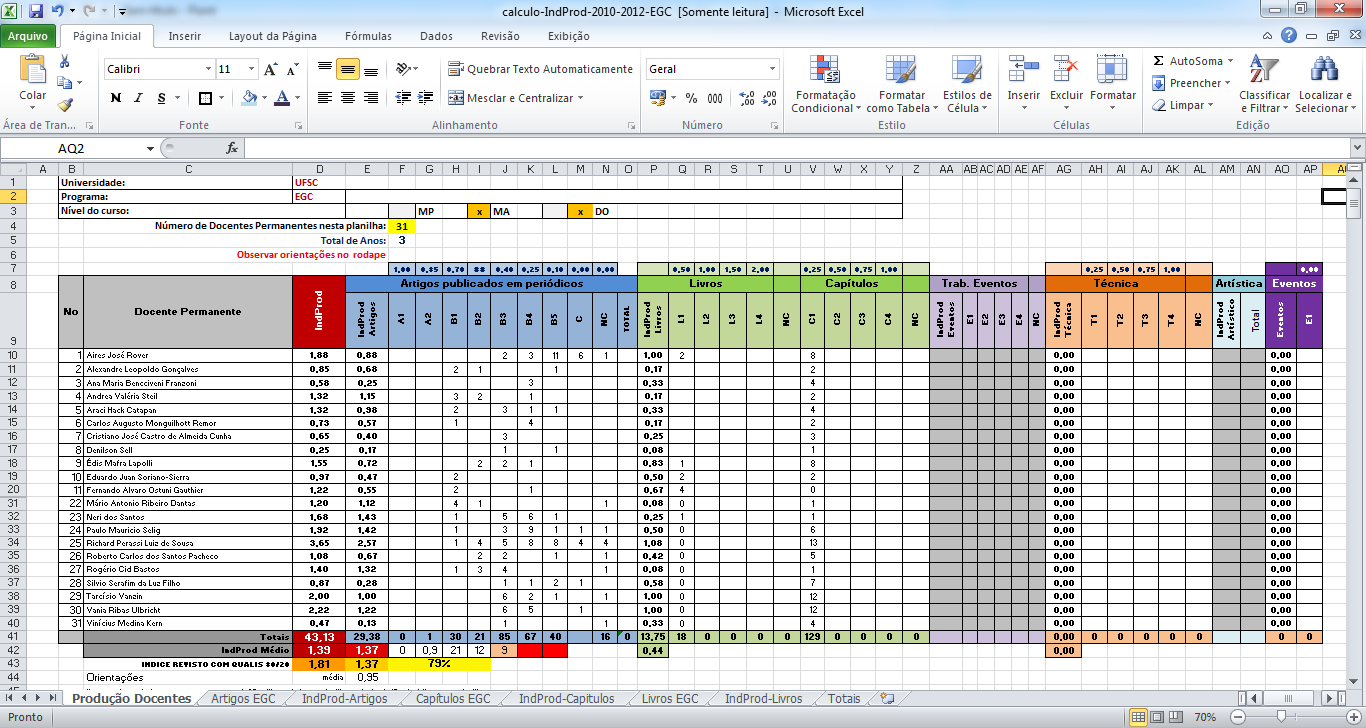 Em breve
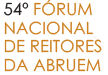 Case UNIOESTE: Gestão de informações em CT&I
A UNIOESTE desenvolveu o SGPIC, solução para gestão de editais institucionais (atualmente estão operando PIBIT, PIBIC-AF e PIBIC)
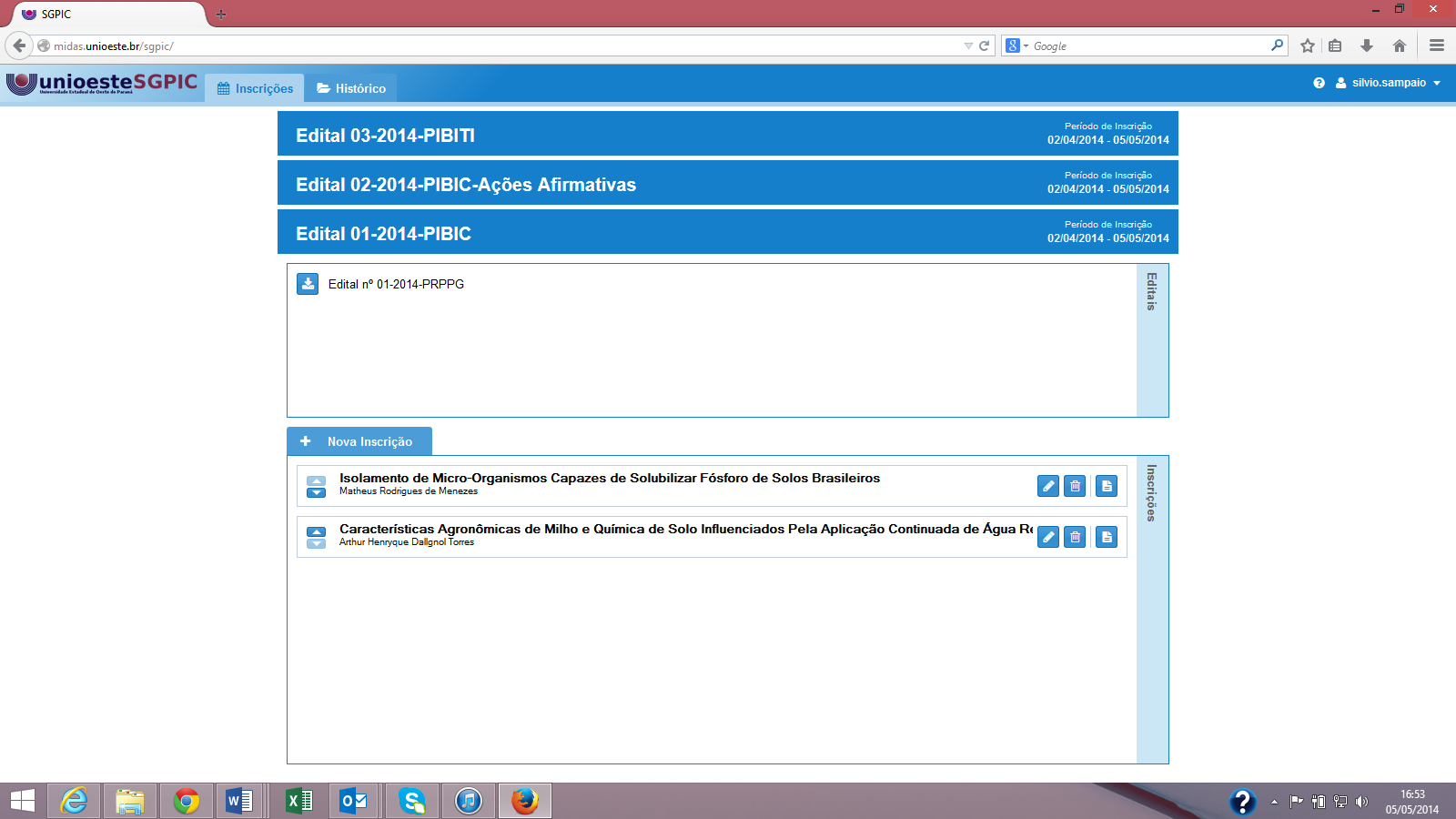 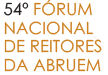 Case UNIOESTE: Gestão de informações em CT&I
Disponibiliza funcionalidades para 6 categorias de usuários
Pró-Reitoria: gerenciar os processos como um todo (cadastro de edital, áreas, itens de avaliação, pesos de avaliação, arquivos solicitados, sorteio de avaliadores, classificação, etc)
Docente: cadastrar a proposta para concorrer a bolsa, realizar troca de aluno e entrega de relatórios
Aluno: concordar com termos de compromisso e informar dados bancários
Avaliadores ad hoc: avaliar as propostas submetidas
Comitê Presidente: fiscalizar as atividades em execução e realizar aprovações. 
Comitê Externo: pessoas vinculadas a um órgão de fomento (disponibilizadora de bolsa para a universidade) terão acesso para consultar dados no sistema
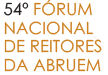 Case UNIOESTE: Gestão de informações em CT&I
O SGPIC está integrado com sistemas internos (acadêmico) e com soluções de dados abertos (DGP/CNPq e a Plataforma Stela Experta©)
Permite que os professores preencham suas propostas, visualizem seu histórico de solicitações e que os gestores configurem os editais e cadastrem um banco de avaliadores
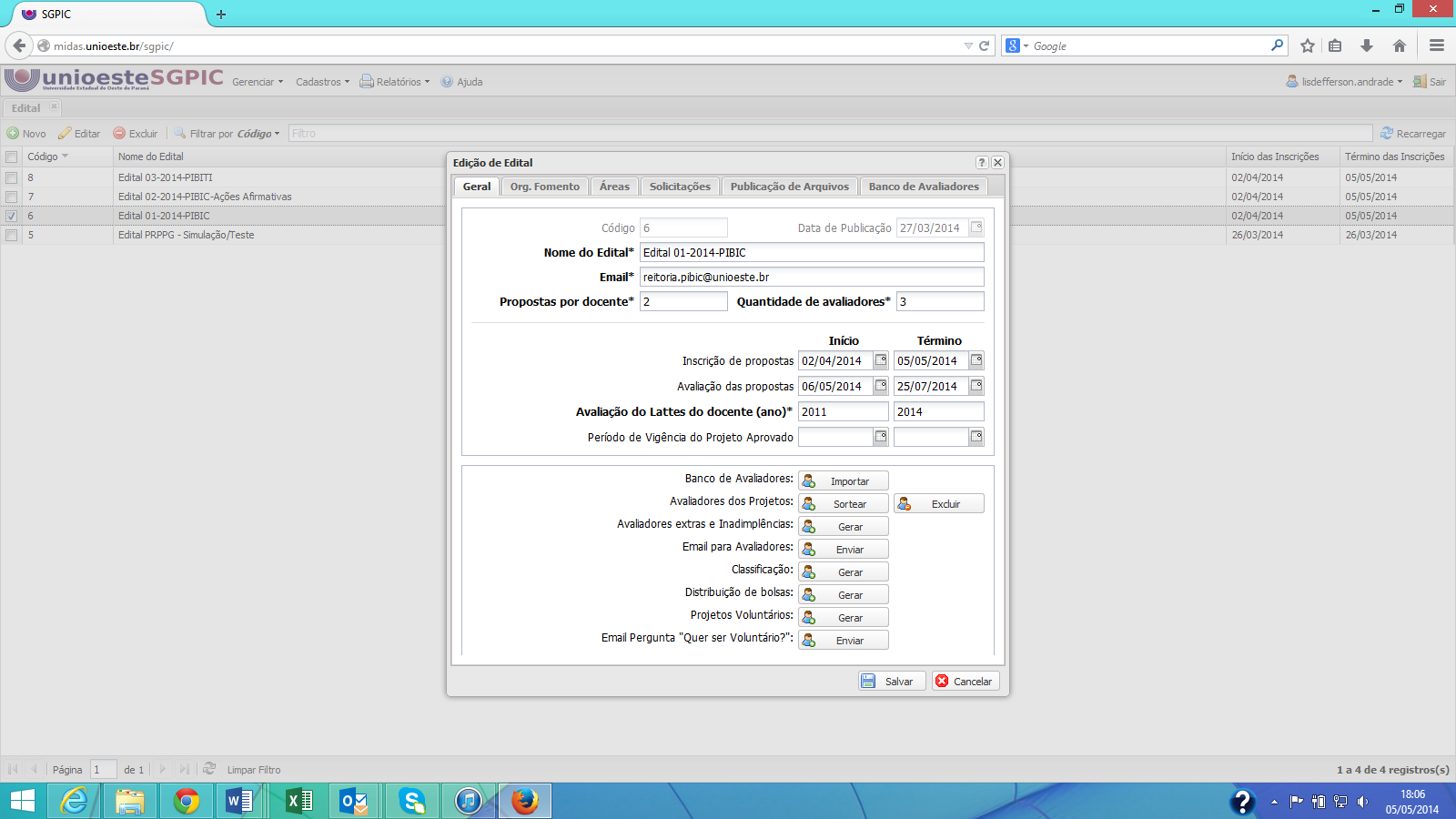 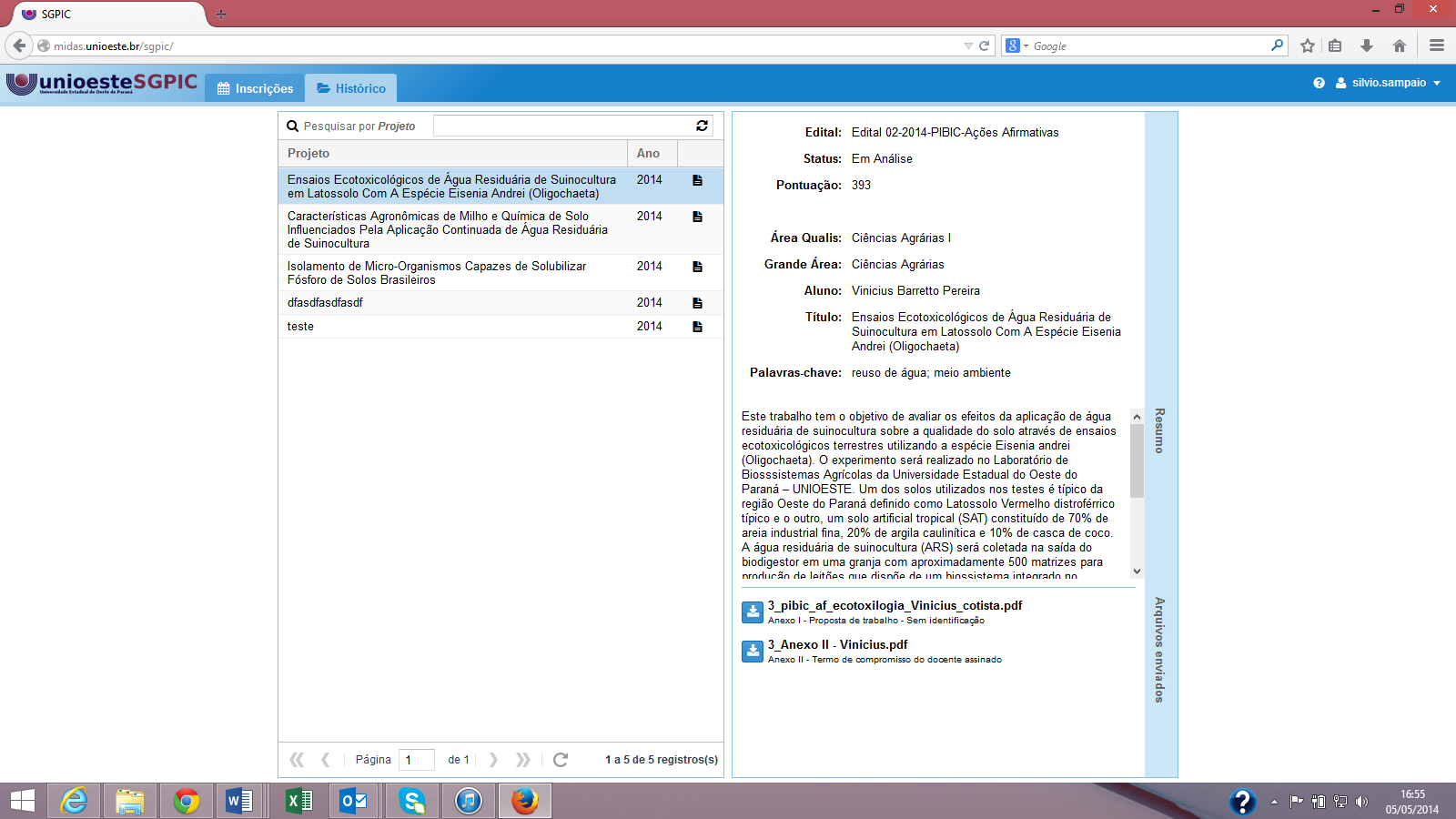 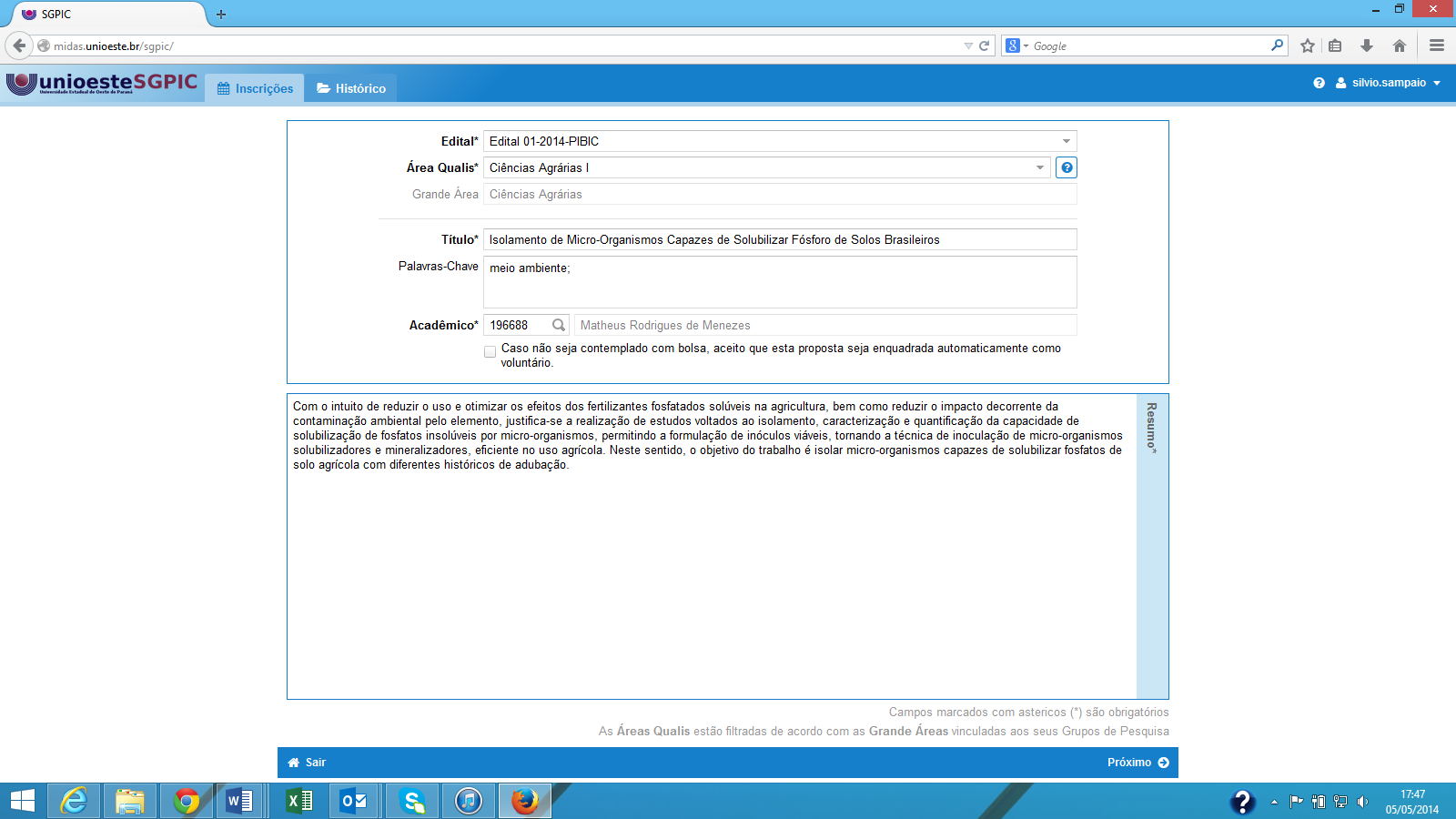 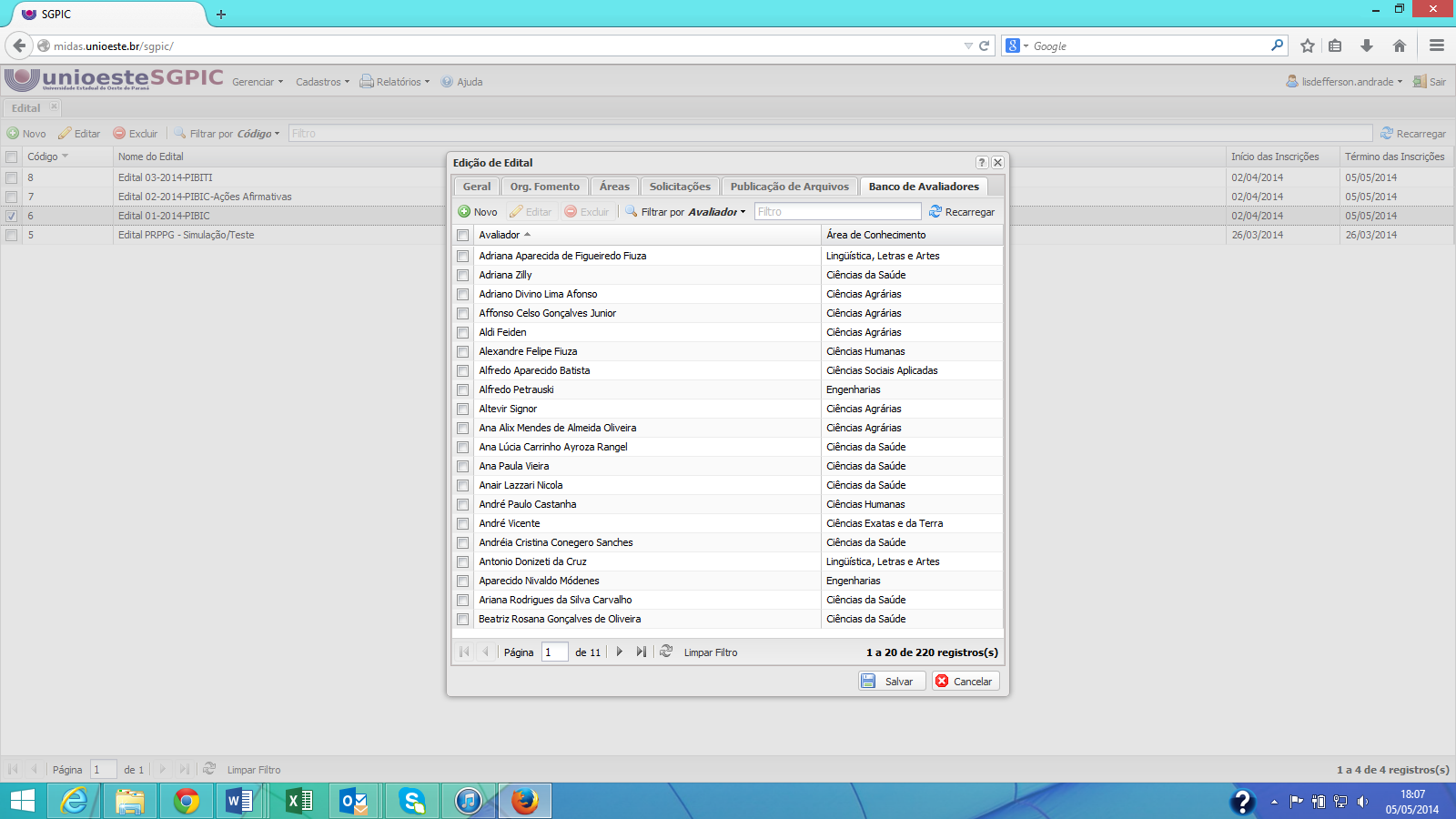 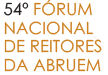 Case UNIOESTE: Gestão de informações em CT&I
O principal diferencial para aceitação da solução pela comunidade acadêmica foi sua integração com outras fontes de dados e serviços 
(ex: serviço do Stela Experta© para totalização da produção C&T do proponente segundo os critérios do Qualis/Capes)
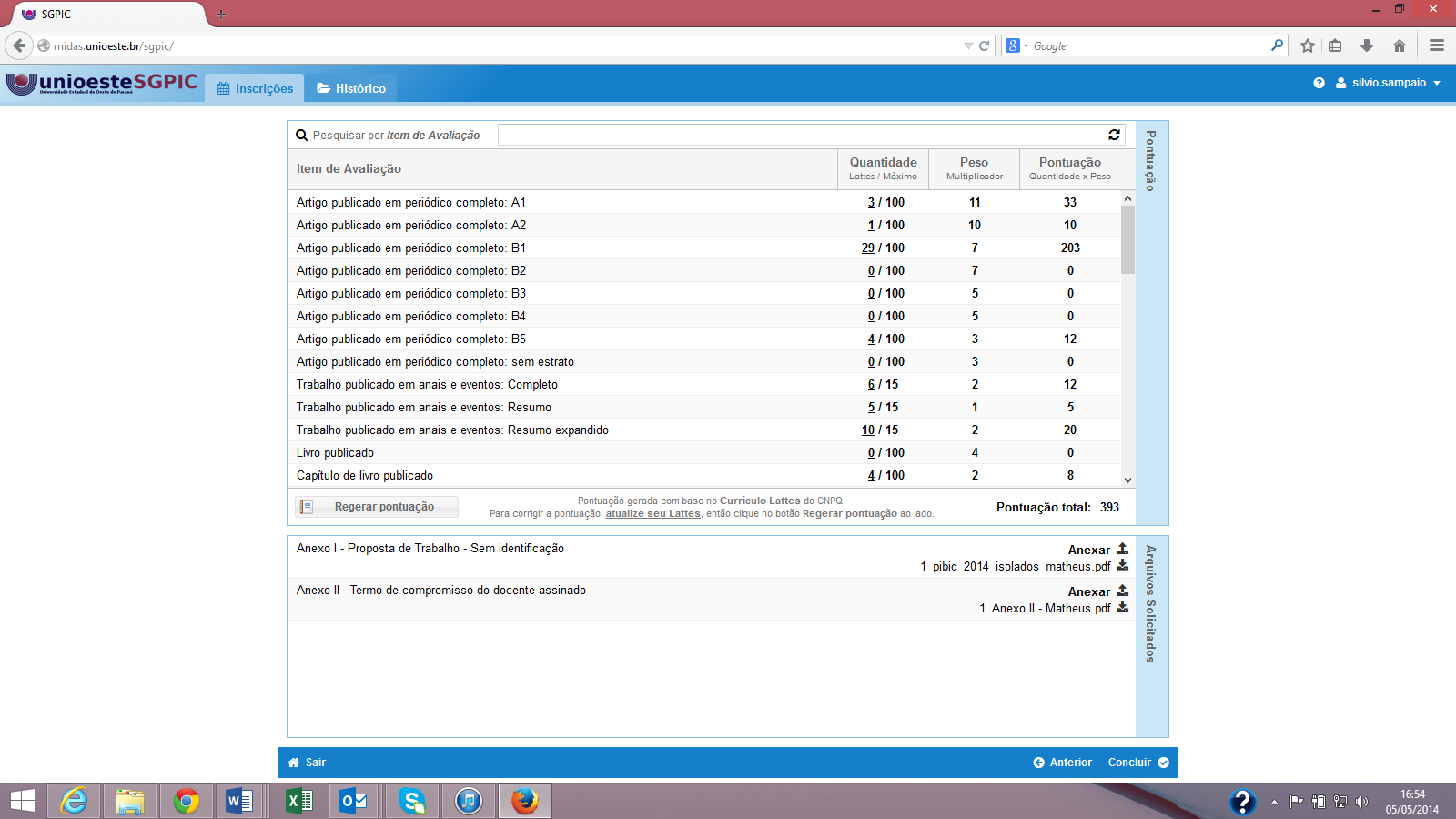 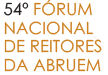 Case UNIOESTE: Gestão de informações em CT&I
Principais aprendizados e constatações da UNIOESTE com a construção da solução integrada:
A instituição estava acostumada apenas a cadastrar dados na Plataforma Lattes. Os professores não tinham ciência das informações que eram extraídas e utilizadas pela instituição em processos de avaliação

Com a sumarização automática dos dados do CV-Lattes dos docentes percebeu-se que diversas pessoas estavam preenchendo mal seus currículos Lattes (este processo de constatação e atualização de informações está sendo bastante educativo para os docentes e para a PRPPG)
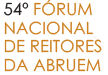 Case UNIOESTE: Gestão de informações em CT&I
Principais aprendizados e constatações da UNIOESTE com a construção da solução integrada:
Apesar de ser um sistema simples, tem como pano de fundo pontos importantes para qualquer universidade: (i) o papel do grupo de pesquisa institucional; (ii) o correto preenchimento do CV-Lattes; (iii) o uso dos critérios do Qualis/Capes para fins de pontuação e avaliação dos docentes; (iv) a transparência no processo de avaliação

A partir do uso do sistema iniciou-se uma discussão bastante produtiva entre os docentes da Unioeste e a PRPPG sobre os pontos destacados anteriormente. Tal discussão ainda é bastante informal, mas tem sido de muito valida para amadurecer uma Unioeste ainda jovem.
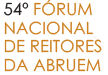 Case UNIOESTE: Gestão de informações em CT&I
Acompanhamento em tempo real da produção científica dos programas de PG e a possibilidade de prever conceitos por meio de tendências
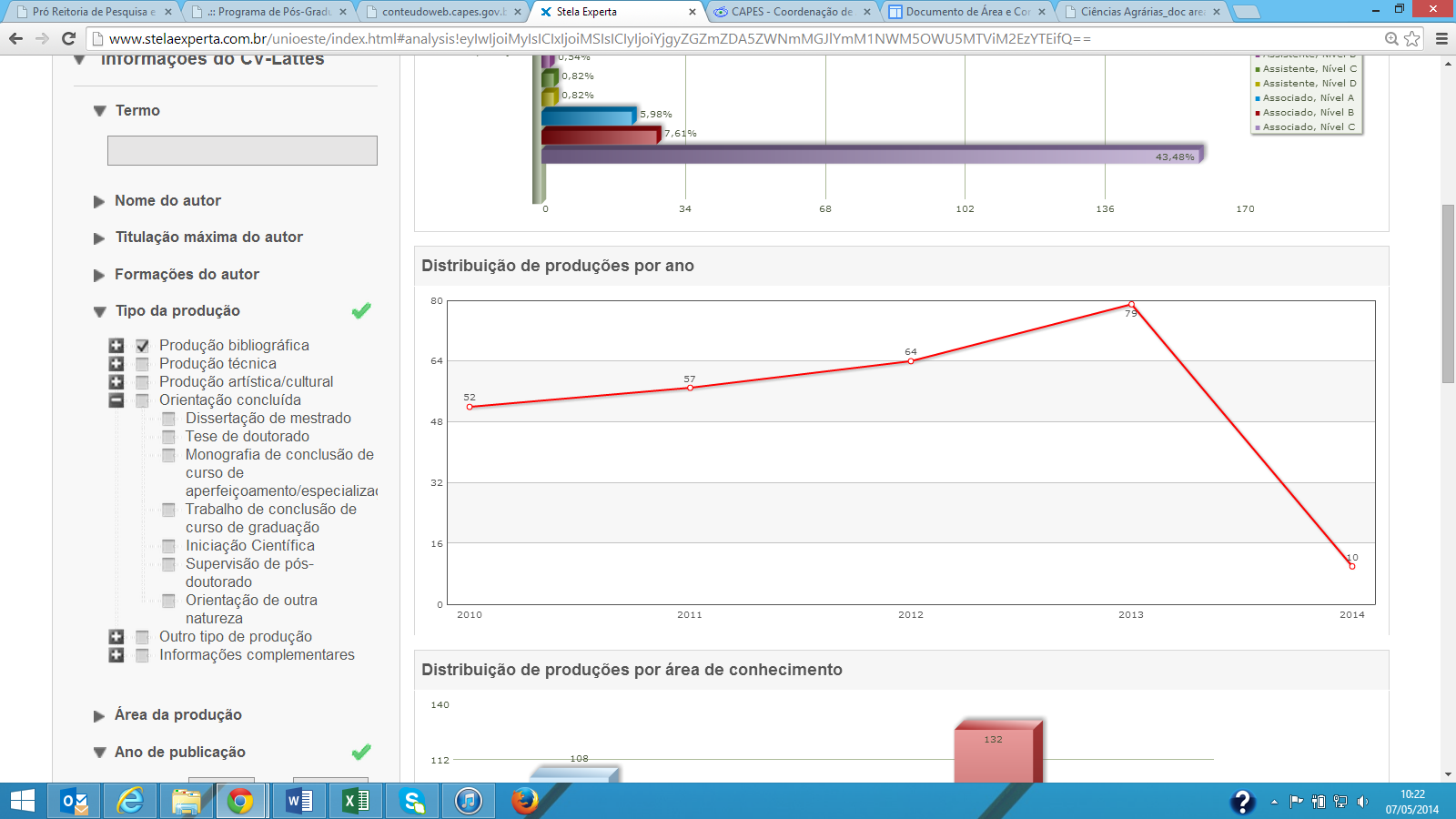 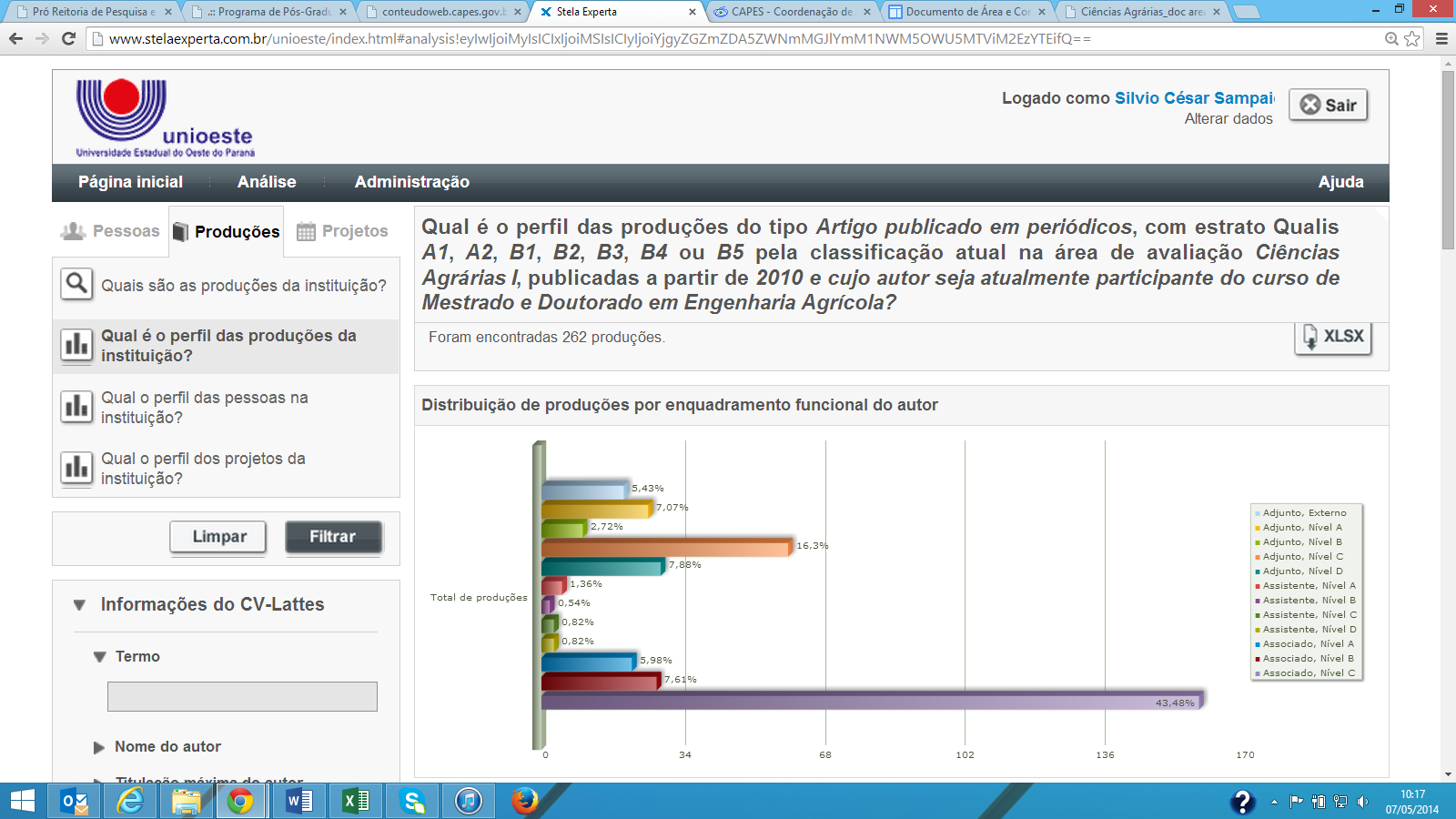 Parecer do PG emitido pela área/Capes: o número médio de artigos em equivalente A1/DP/ano foi de 1,92 no triênio, superior ao estabelecido pela área de Ciências Agrárias I para o conceito 5, que é de 1,5. 

“A análise dessa relação por meio do Stela Experta© apresentou números muito próximos aos da avaliação da Capes. Portanto, tínhamos a previsão do conceito antes de sua divulgação, usando a plataforma.”

“Como tal extração via Experta© ocorre em tempo real, é possível verificar a tendência de 2013-2015. Percebe-se que neste PG a produção de 2013 foi melhor que os anos anteriores e 2014 ainda está no início. Caso a tendência fosse ao contrario, o coordenador poderia verificar os motivos de uma tendência negativa antes do fechamento do triênio e corrigir o problema em tempo.”
Prof Silvio Cesar Sampaio, Pró-Reitor - PRPPG
Case: curso mais antigo de PG da Unioeste, iniciou o mestrado em 1997 e doutorado em 2006, com 2 áreas de concentração e 19 docentes. Acompanhamento da produção científica classificada pelos extratos A1 a B5, pelos critérios da área de avaliação de “Ciências Agrarias I”
Considerações finais
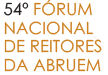 As IES geralmente enfrentam dificuldades para desenvolver e adotar soluções tecnológicas que apóiem a gestão estratégica e, em geral, realizam manualmente a consolidação das informações necessárias (analisam “fotos” e não o “filme”) – TI precisa de planejamento estratégico como qualquer outra área

As IES devem não somente “preencher” dados em plataformas como Lattes, Sucupira, SINAES ou Portal Inovação, mas sim apropriarem-se de suas informações para uma melhor gestão institucional, além de divulgá-las para sua comunidade e para sociedade (LAI)
Considerações finais
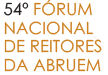 A Plataforma Lattes tem sido reconhecida internacionalmente como um dos principais instrumentos nacionais de gestão e memória em CT&I (LANE, 2010).  Esta incluiu recursos que lhe conferem princípios de governo aberto, tendência contemporânea da governança pública

Plataforma Sucupira x padronização e abertura de dados das avaliações

Soluções integradas com plataformas nacionais, como o SGPIC/Unioeste, o StelaExperta© e o OPP-X©/Instituto Stela têm sido desenvolvidas e disponibilizadas para as IES aprimorarem seus processos de gestão do ensino, da pesquisa, da extensão e da inovação
Marcos Luiz MarchezanInstituto Stela / Tekismarchezan@stela.org.br(48) 8806-7079 / 3239-2500
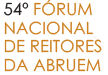 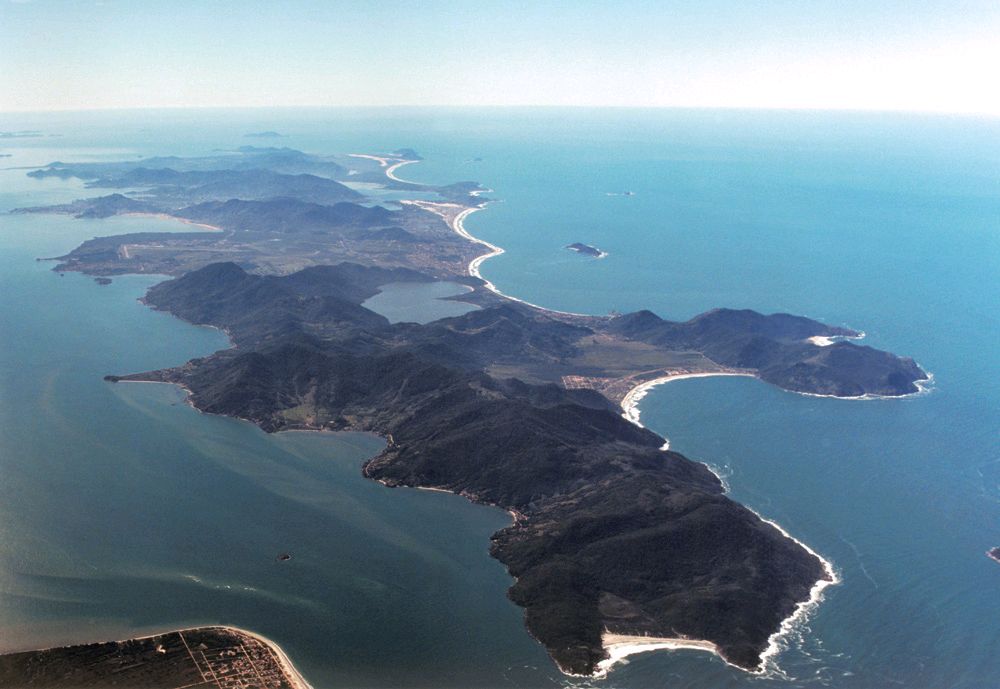 MUITO OBRIGADO!